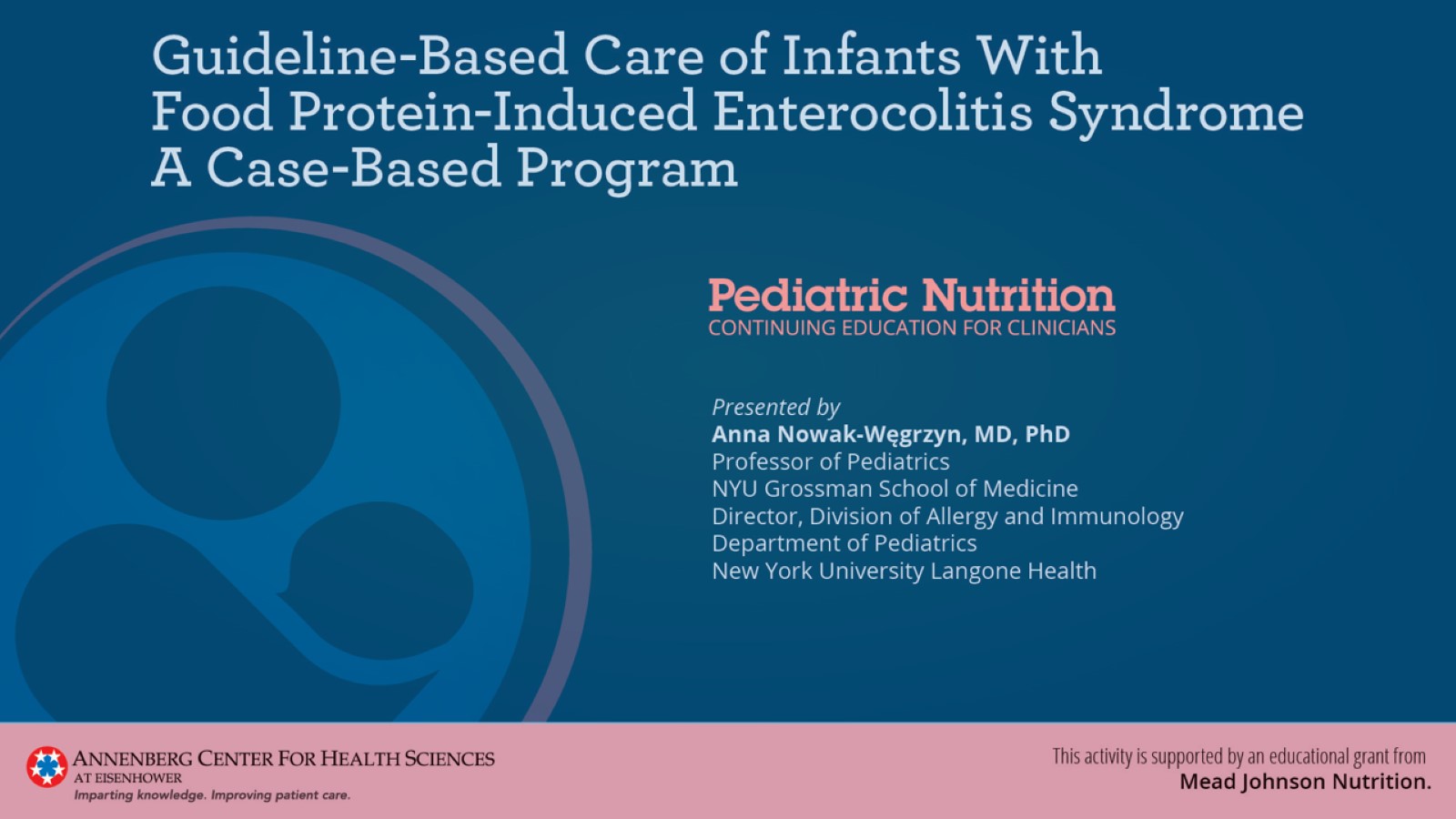 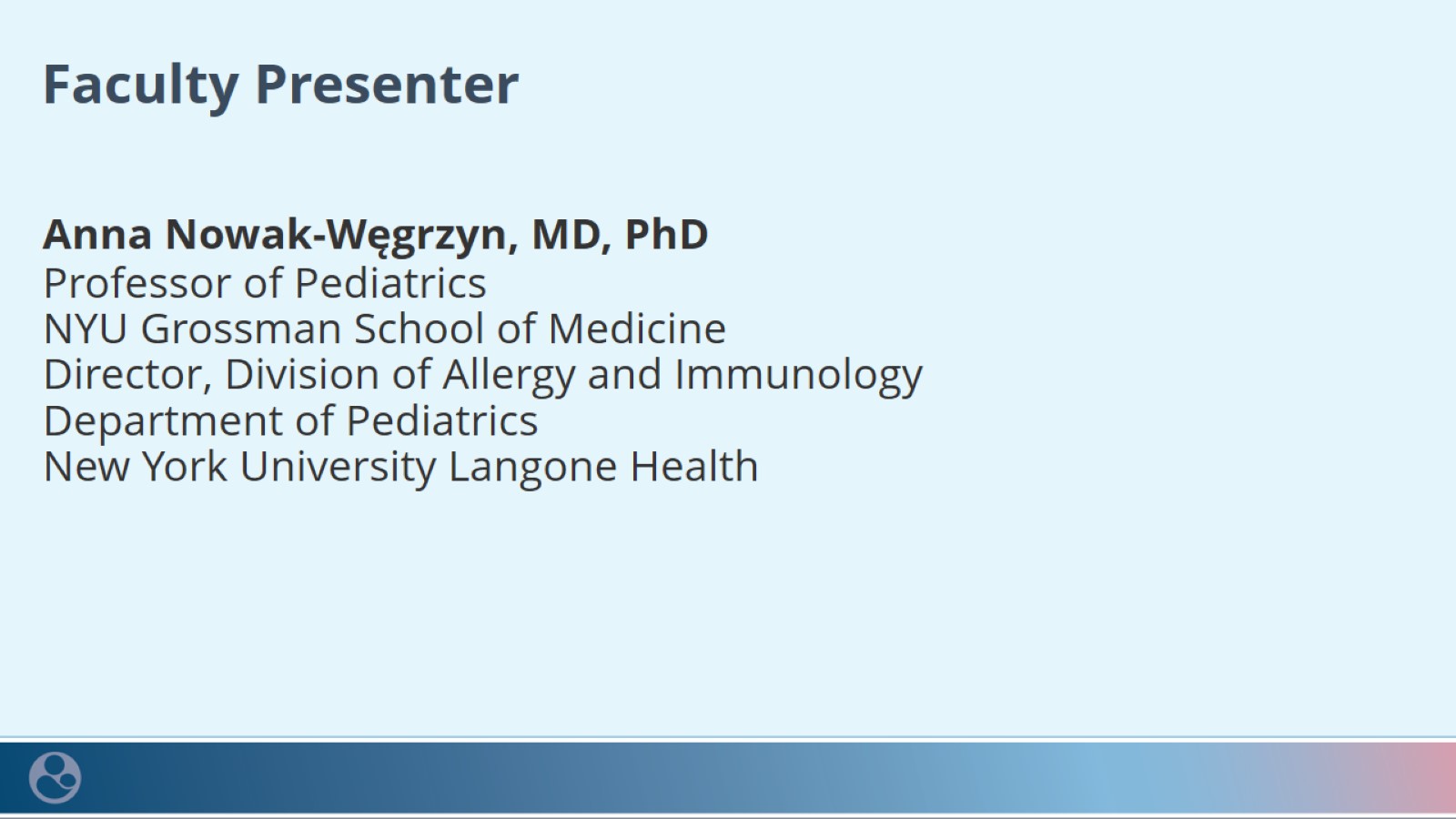 Faculty Presenter
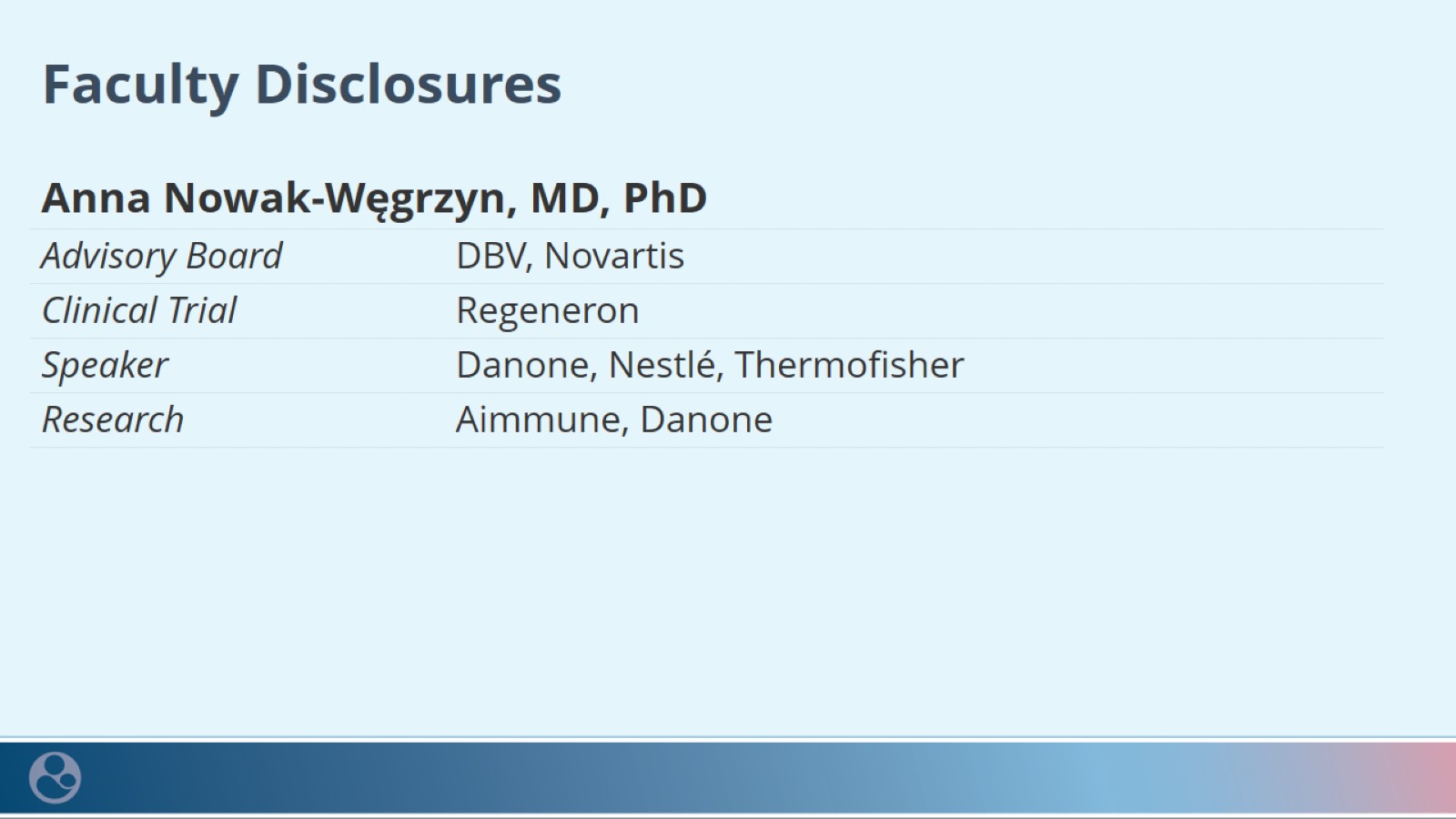 Faculty Disclosures
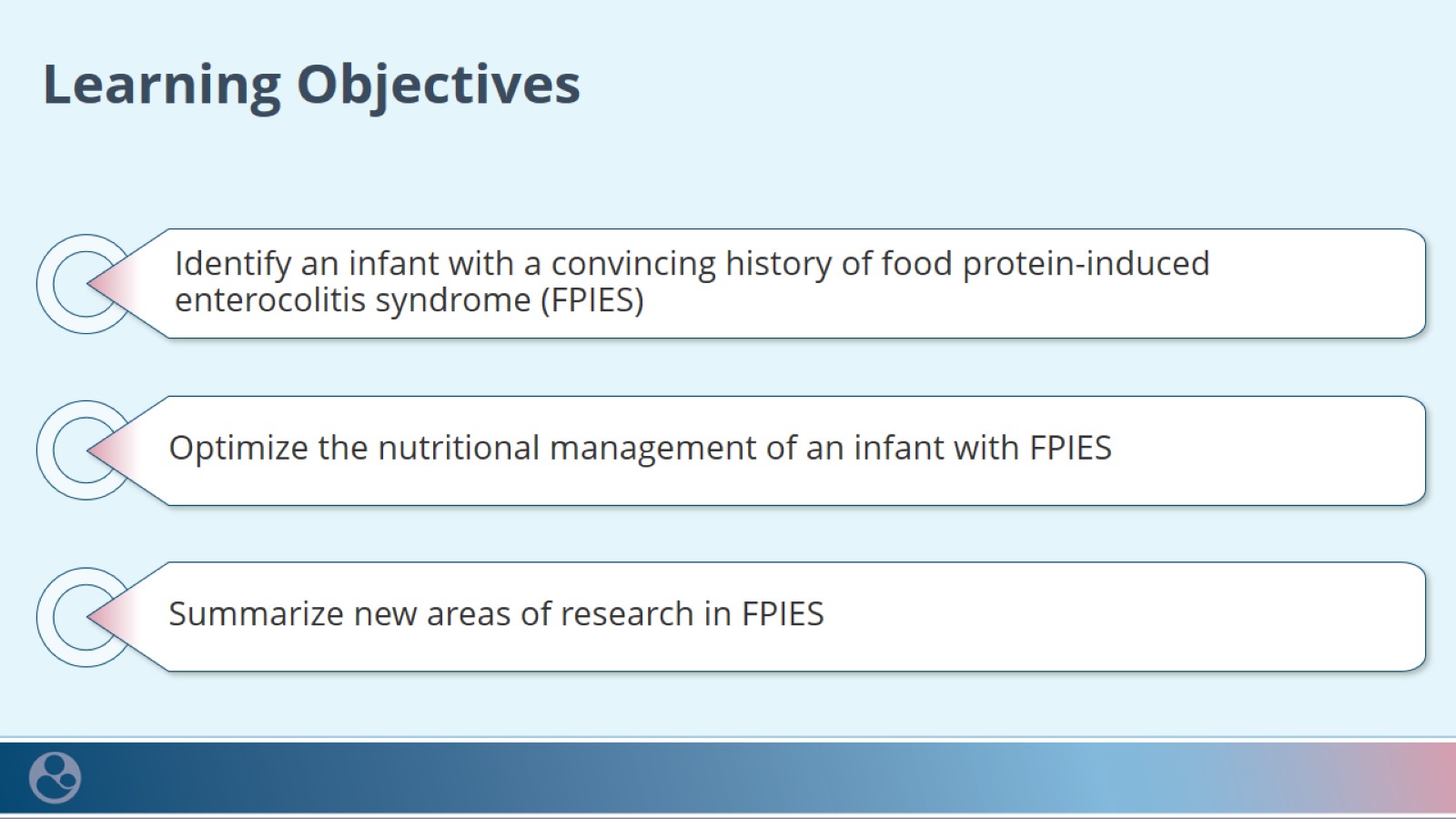 Learning Objectives
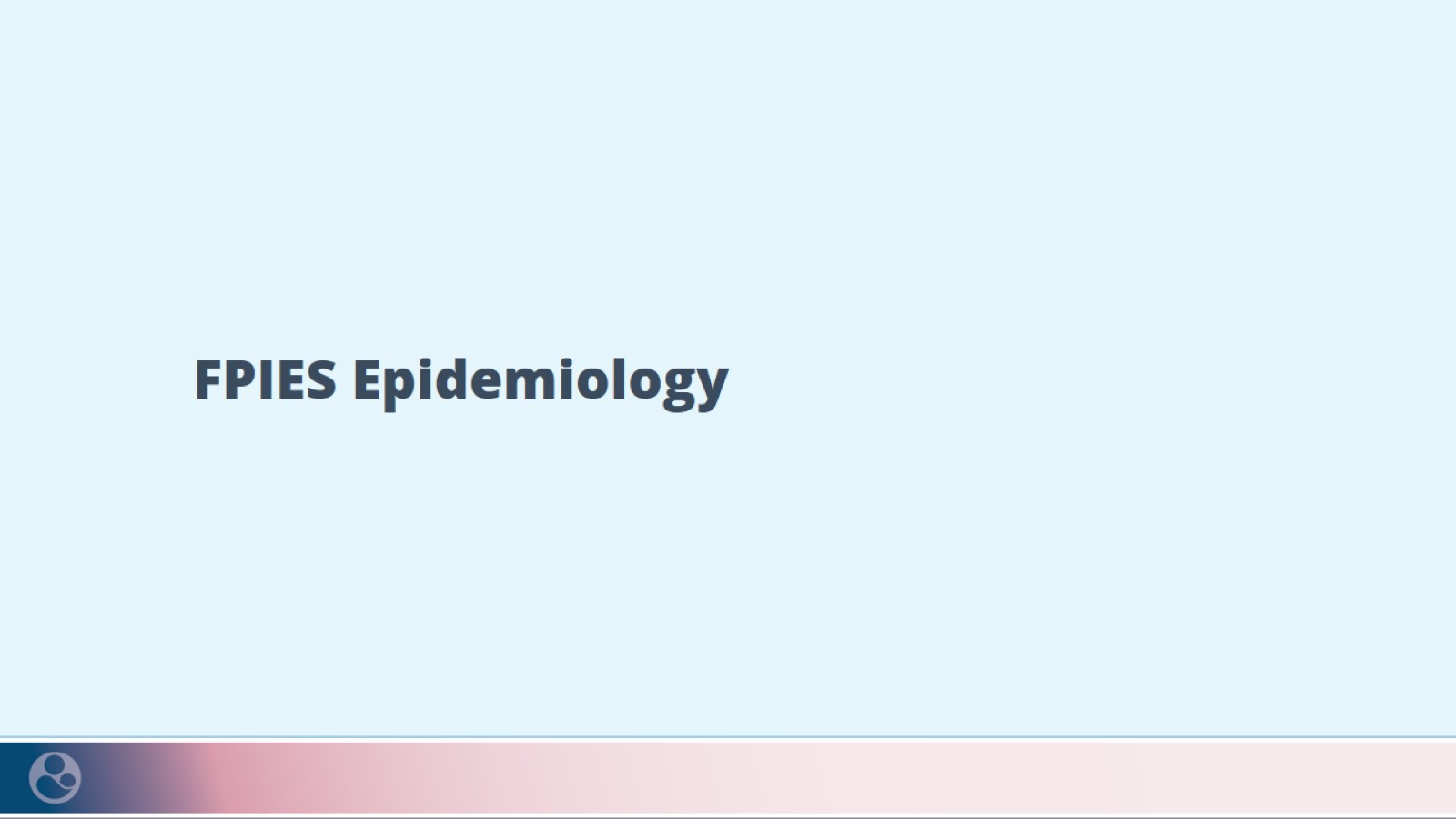 FPIES Epidemiology
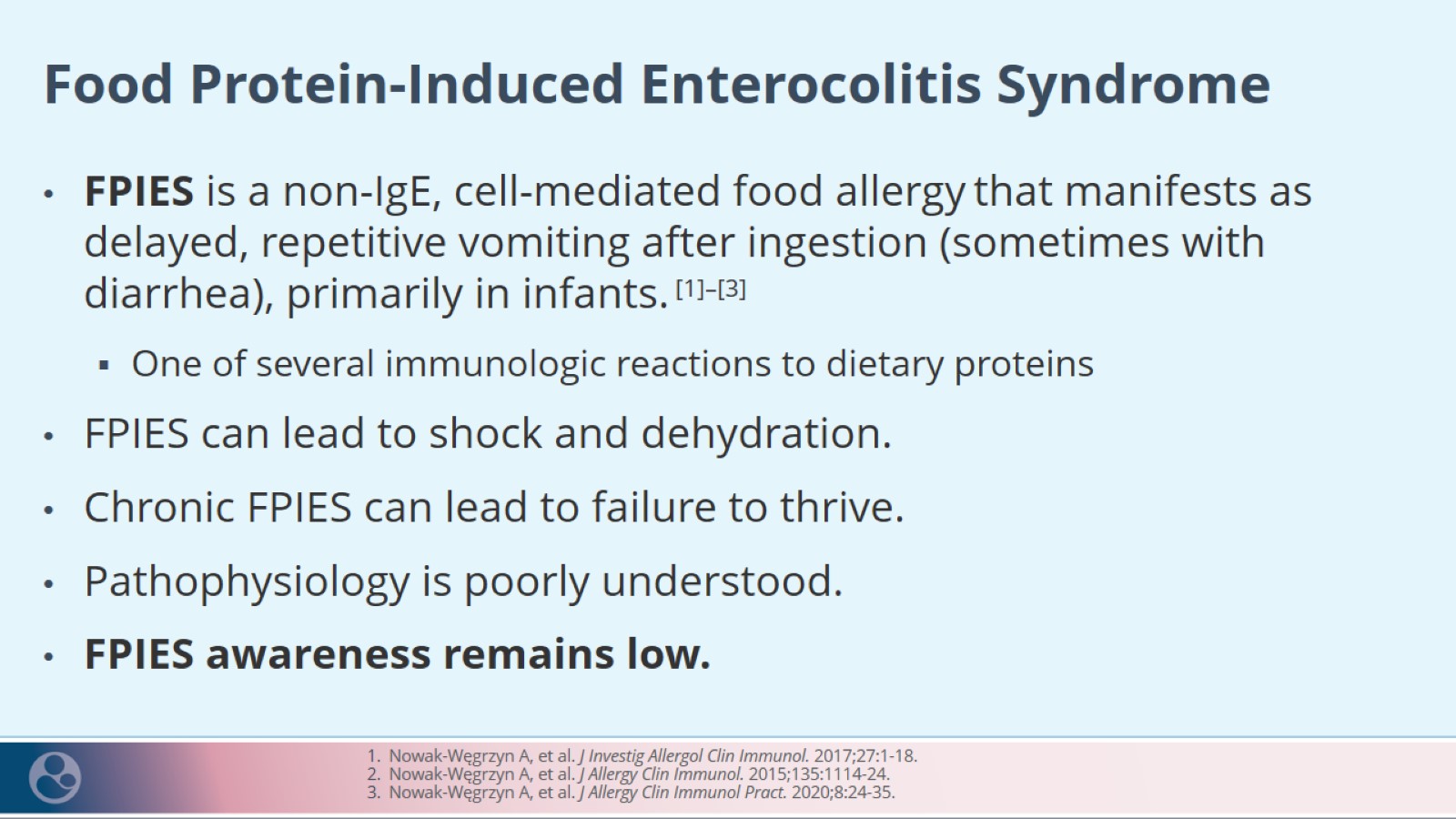 Food Protein-Induced Enterocolitis Syndrome
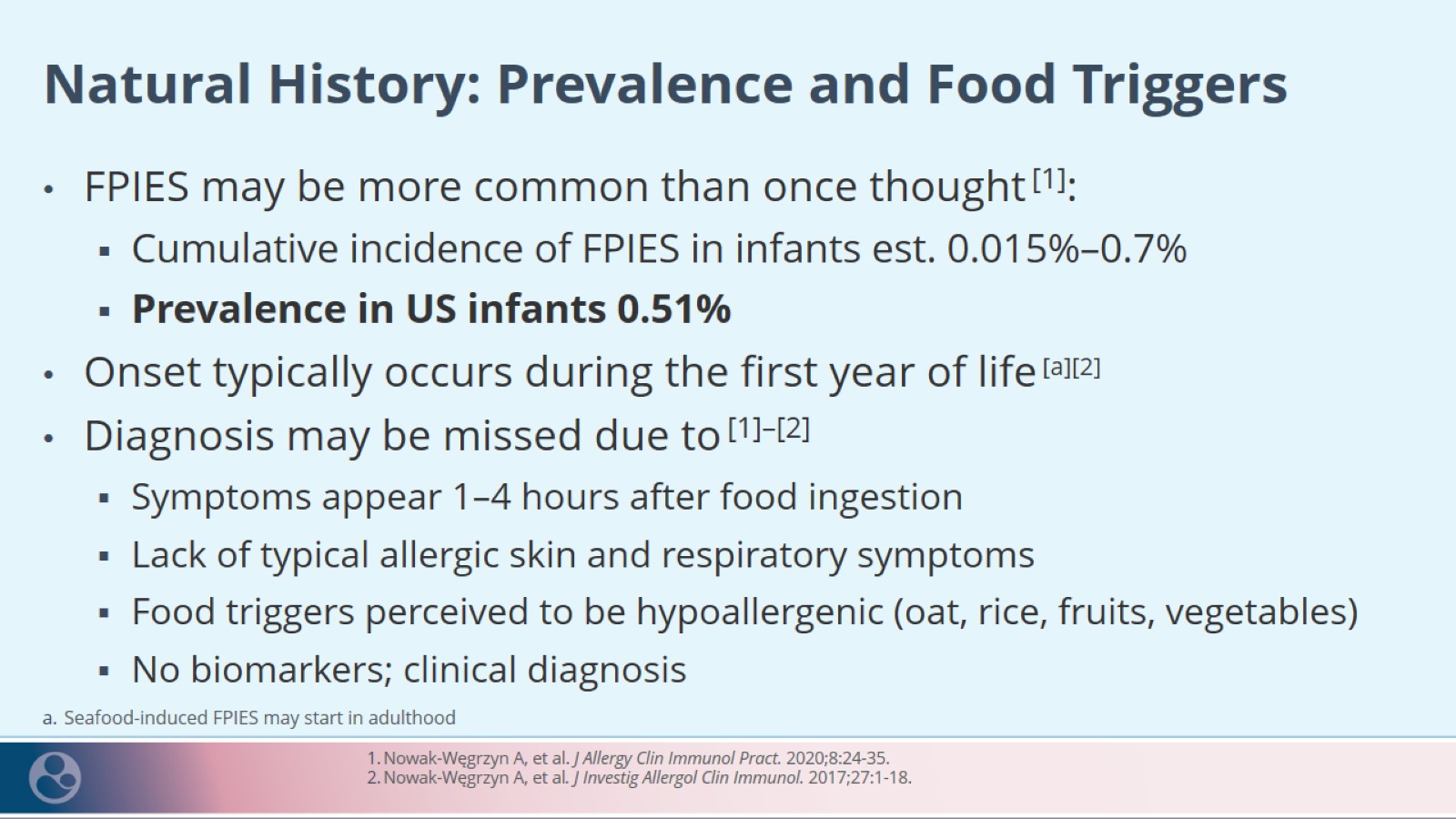 Natural History: Prevalence and Food Triggers
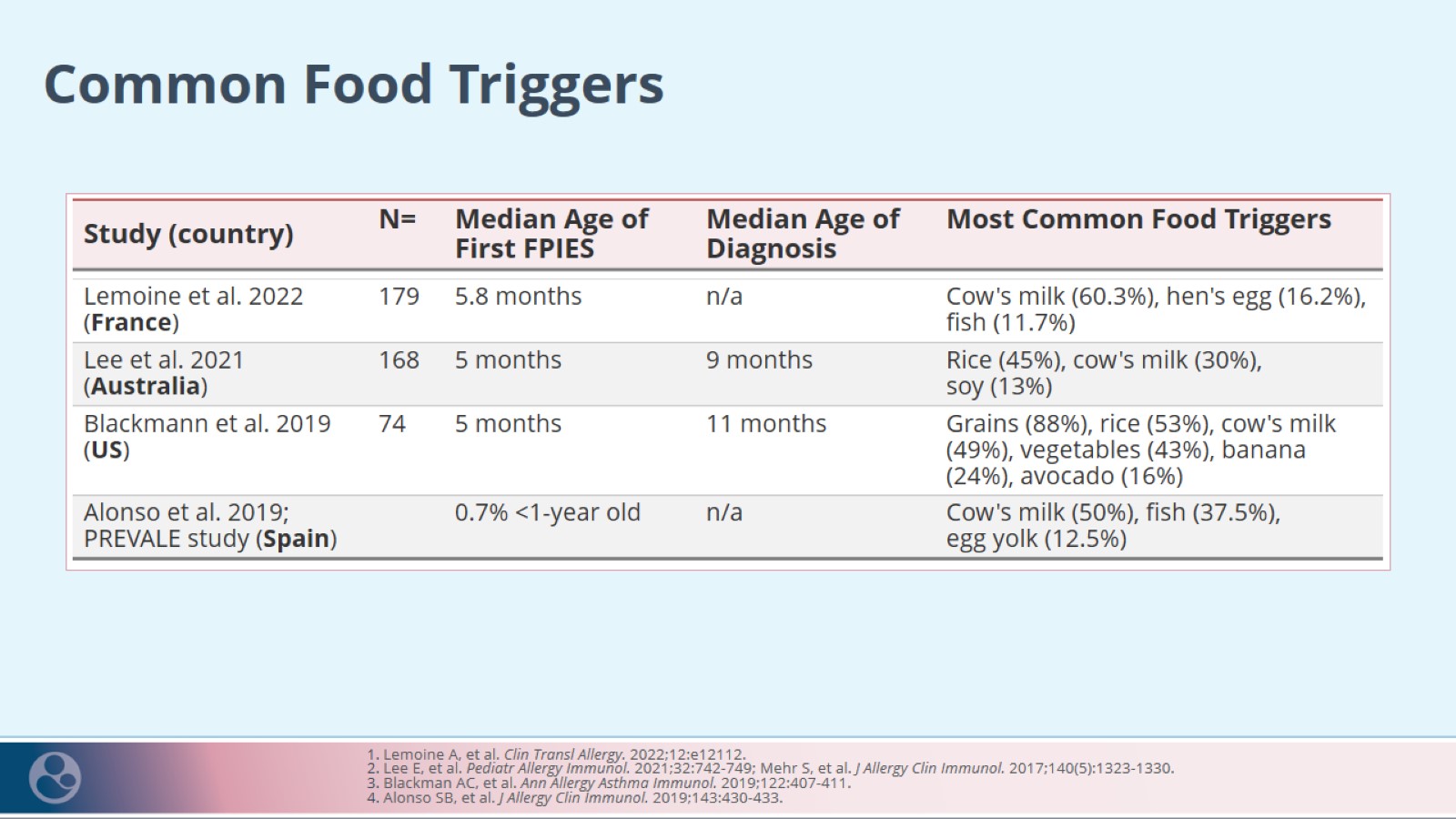 Common Food Triggers
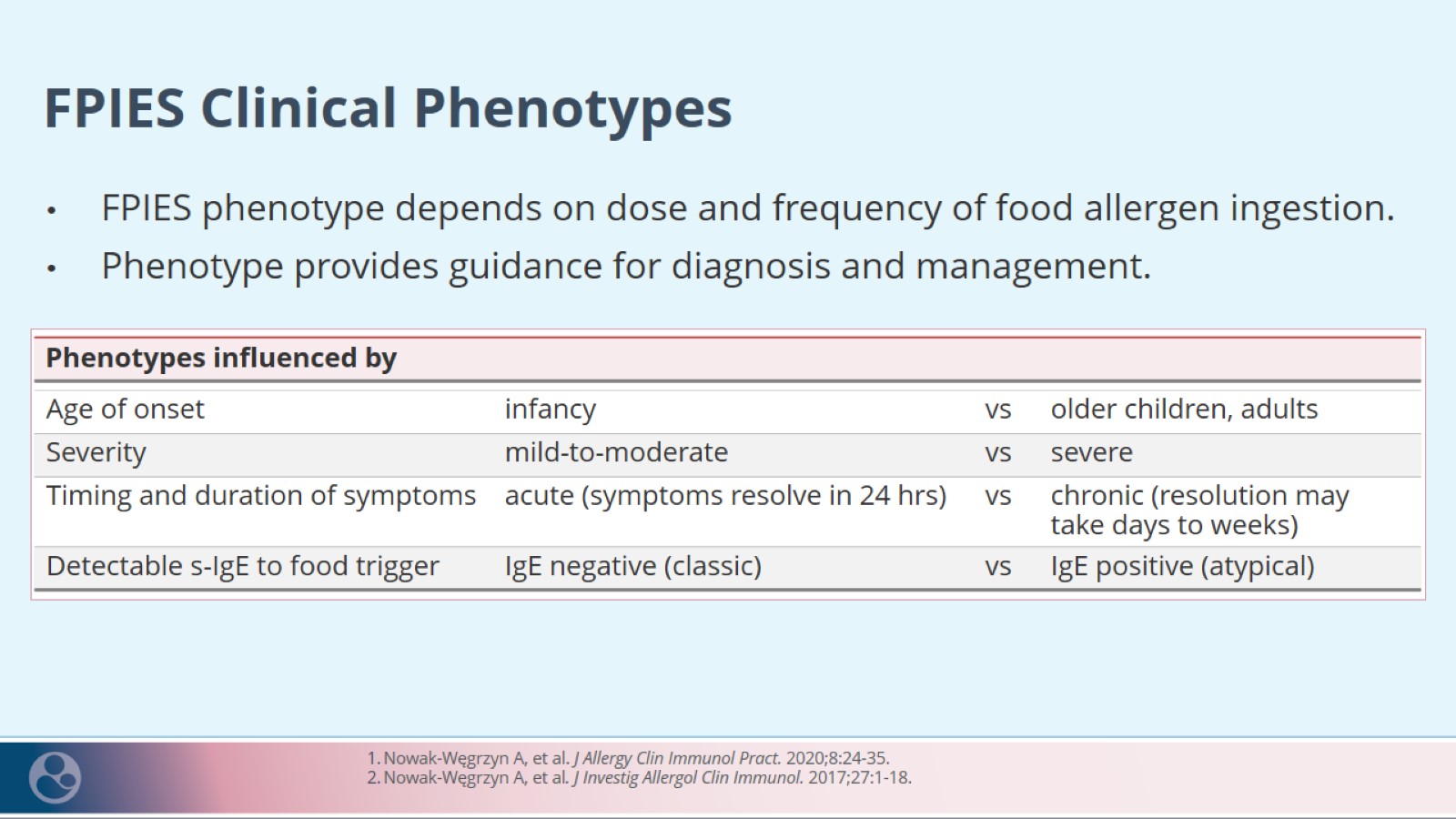 FPIES Clinical Phenotypes
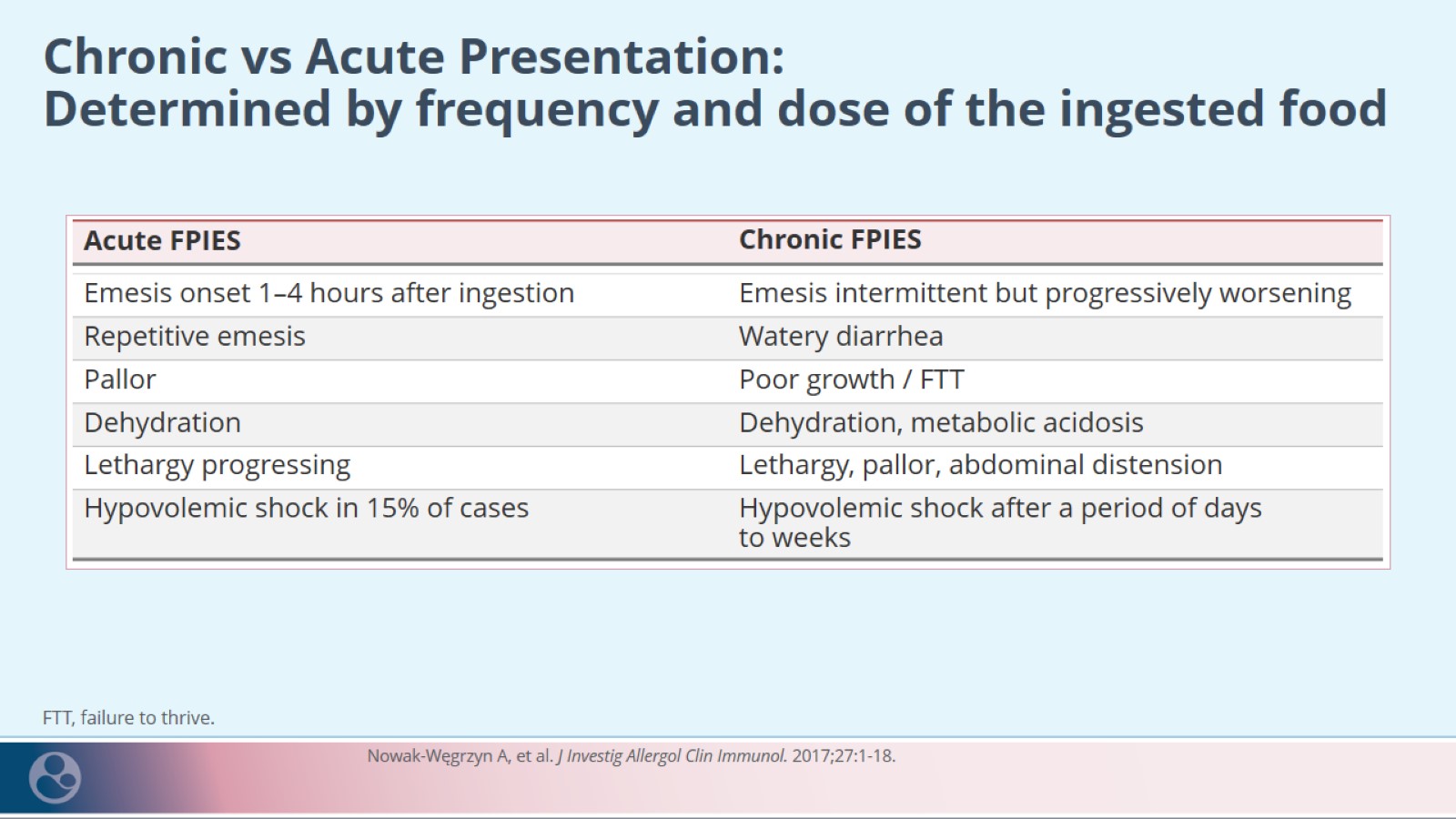 Chronic vs Acute Presentation: Determined by frequency and dose of the ingested food
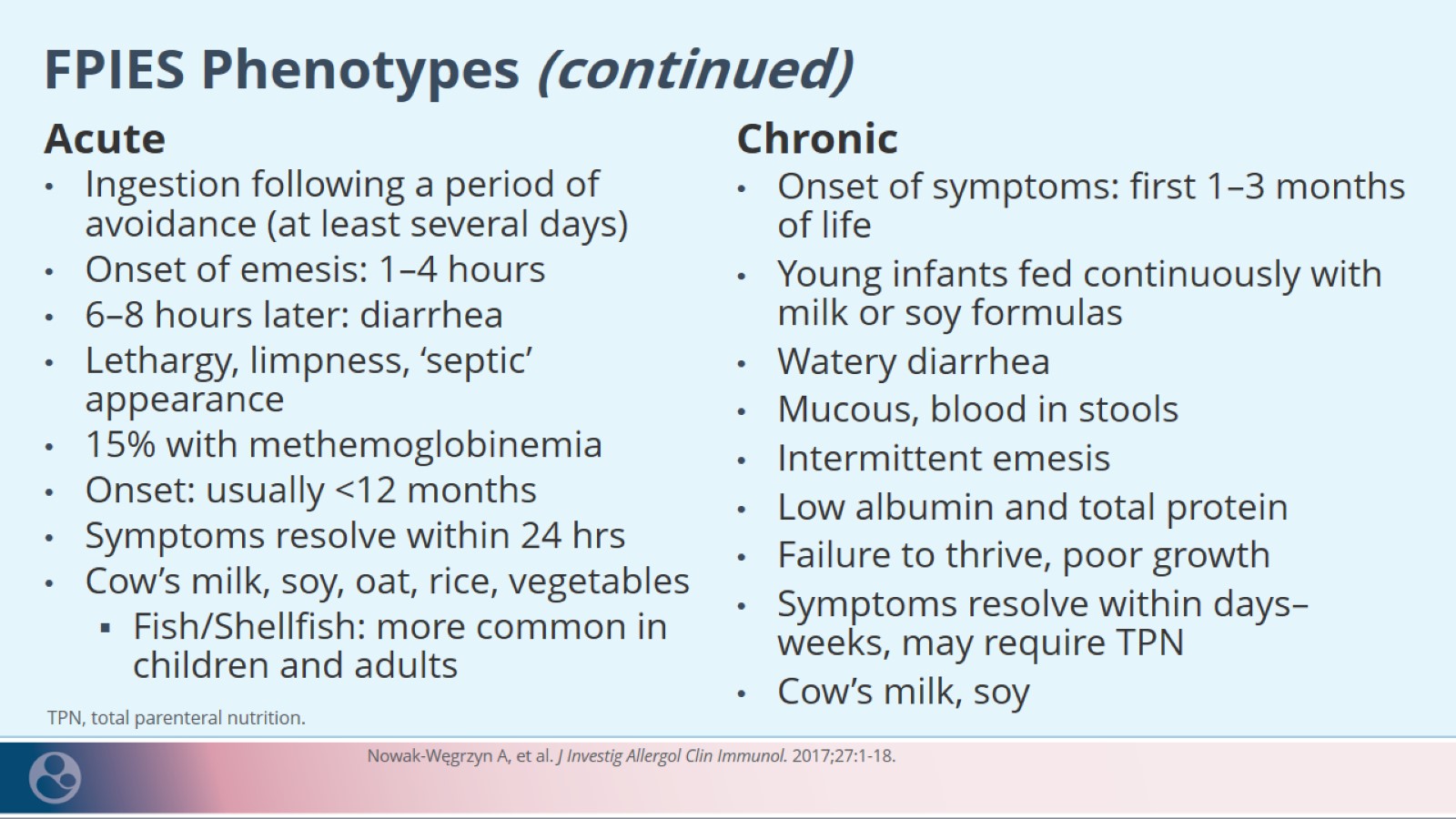 FPIES Phenotypes (continued)
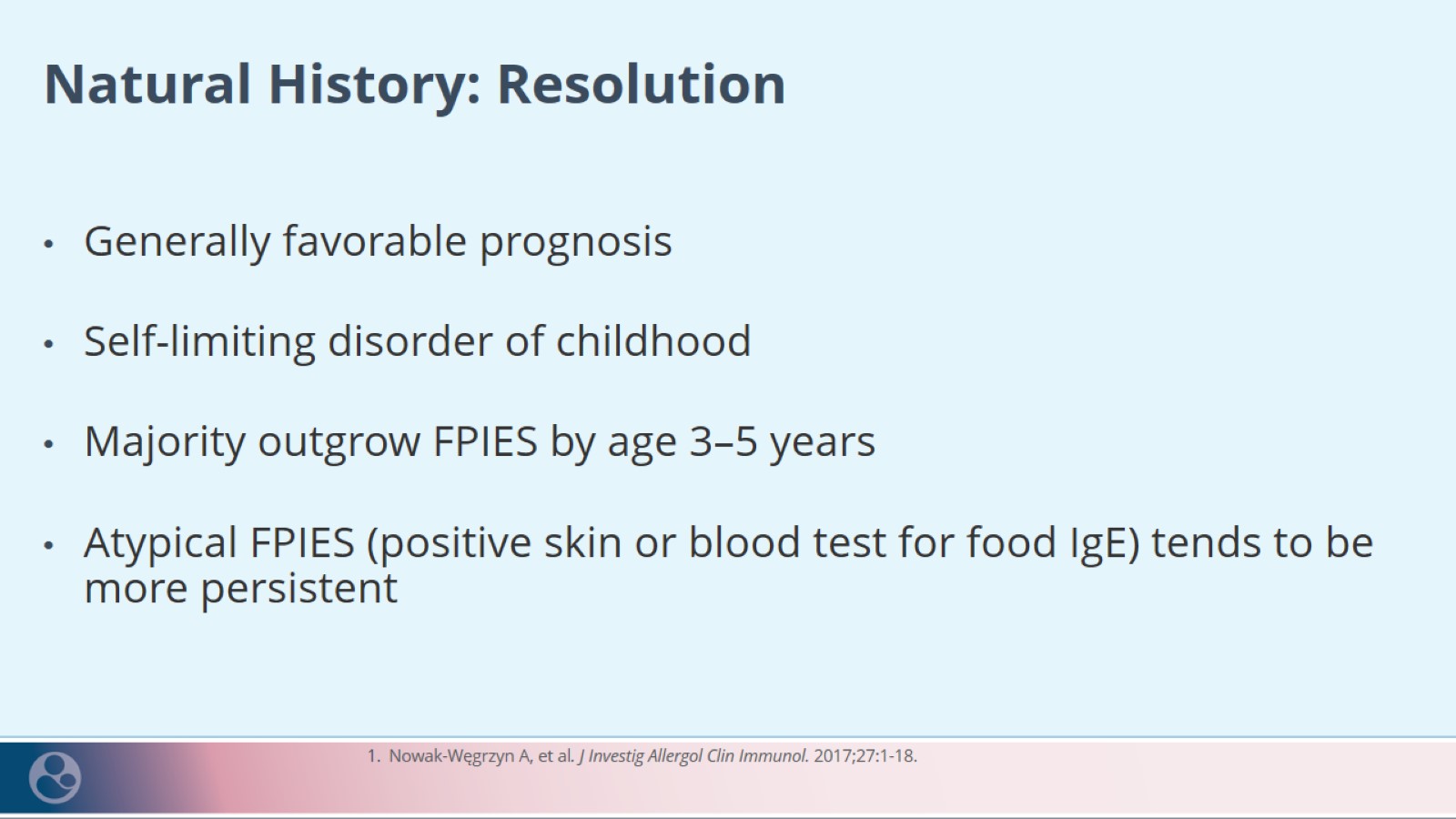 Natural History: Resolution
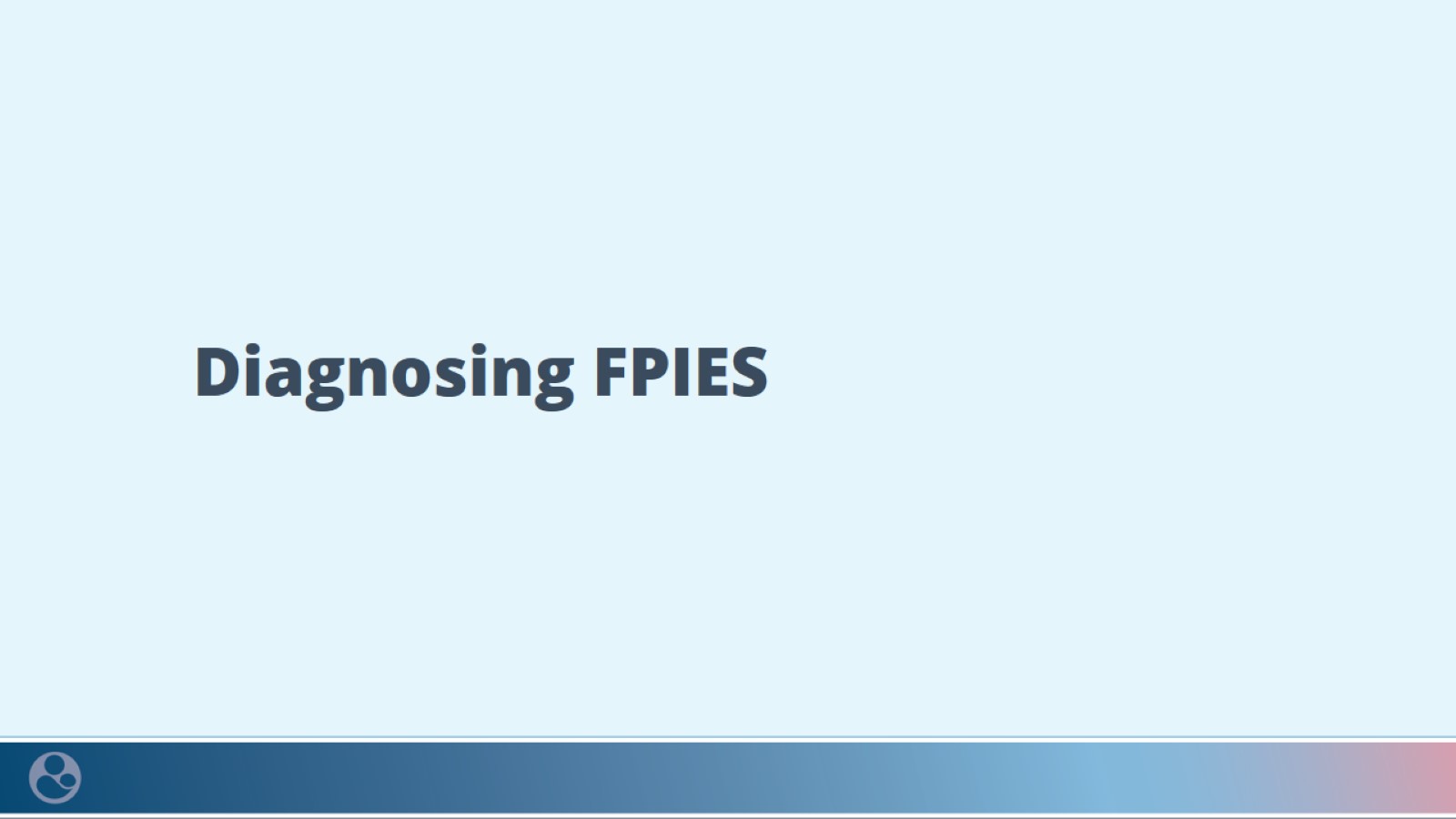 Diagnosing FPIES
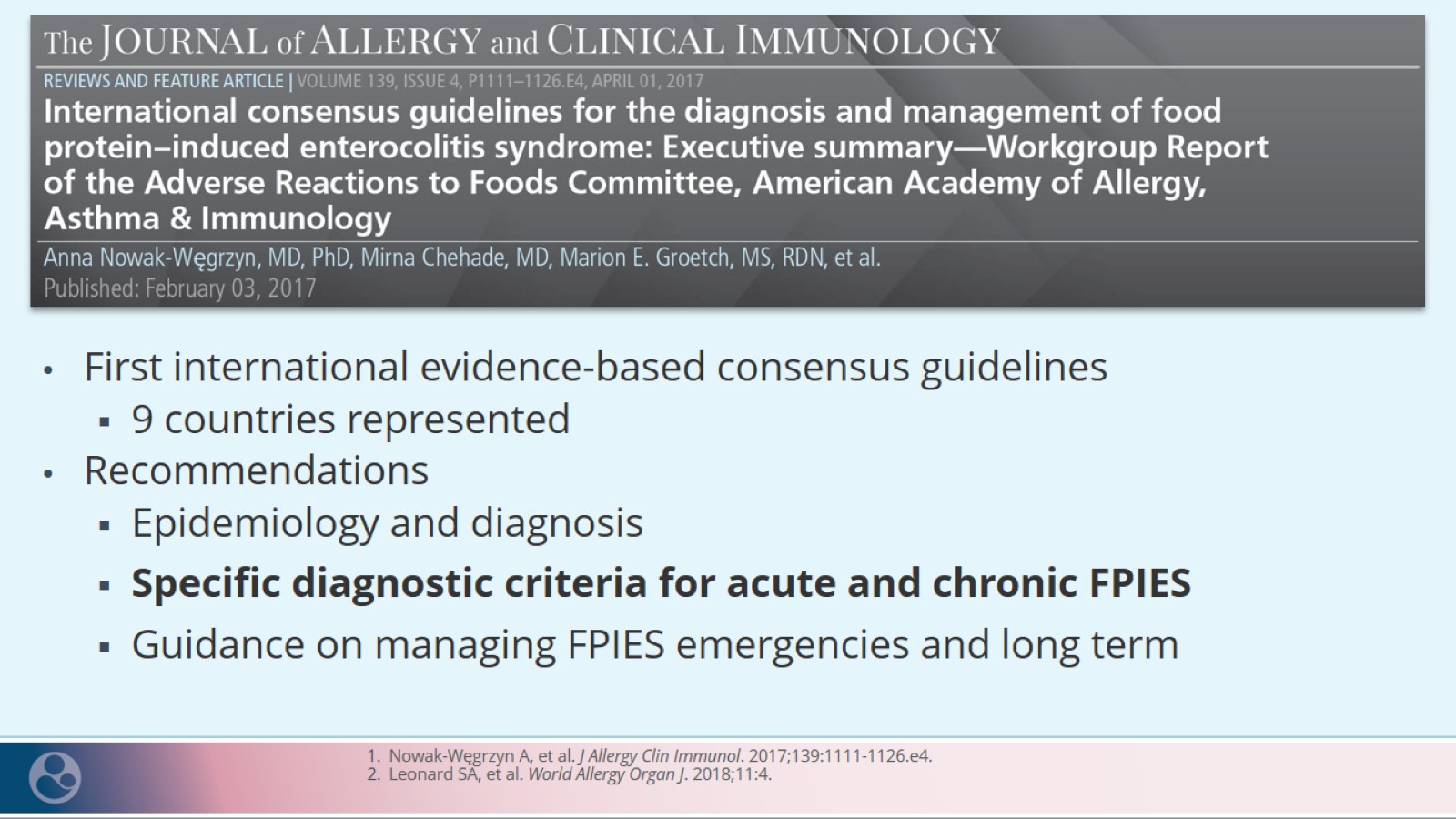 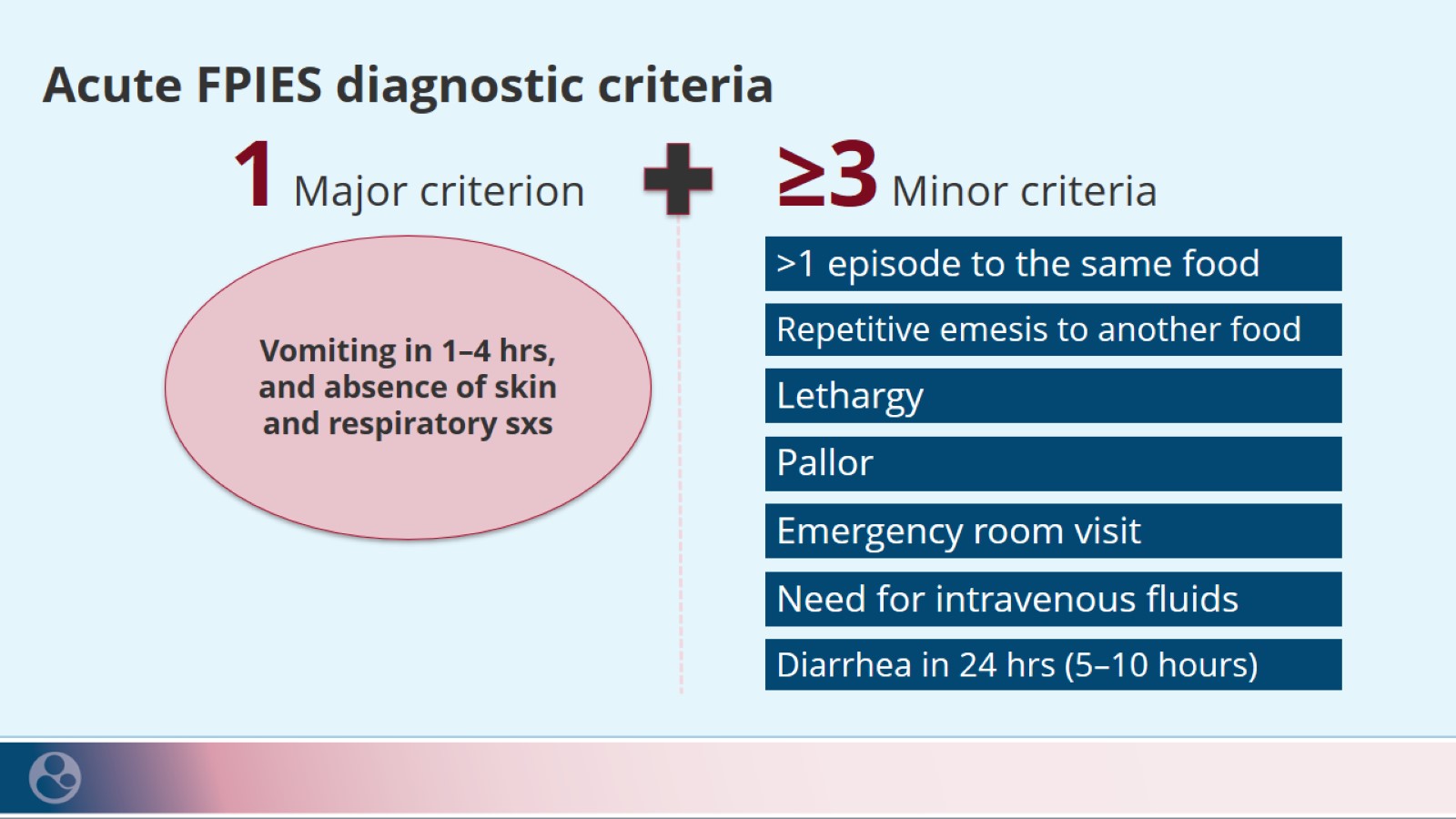 Acute FPIES diagnostic criteria
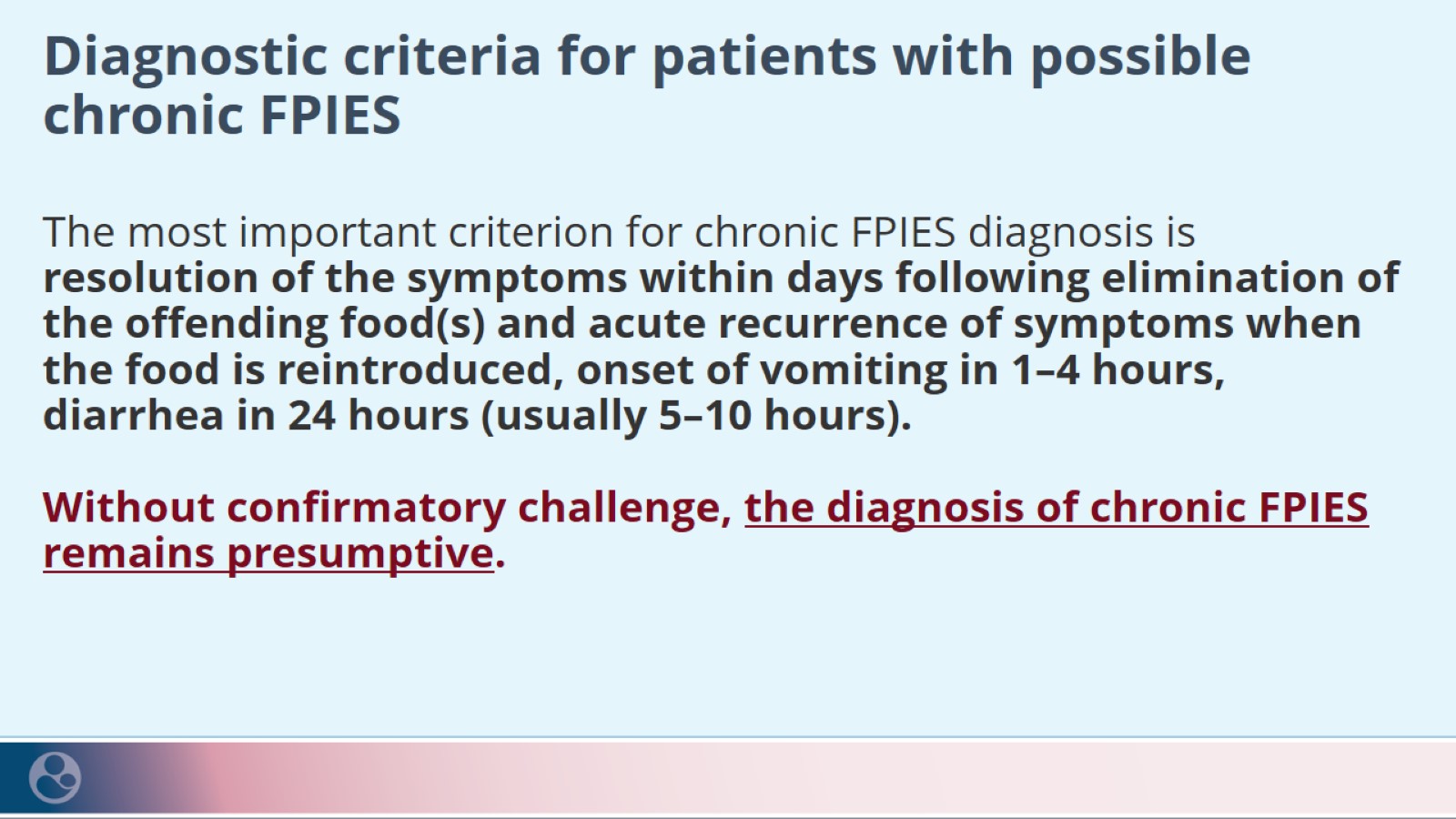 Diagnostic criteria for patients with possible chronic FPIES
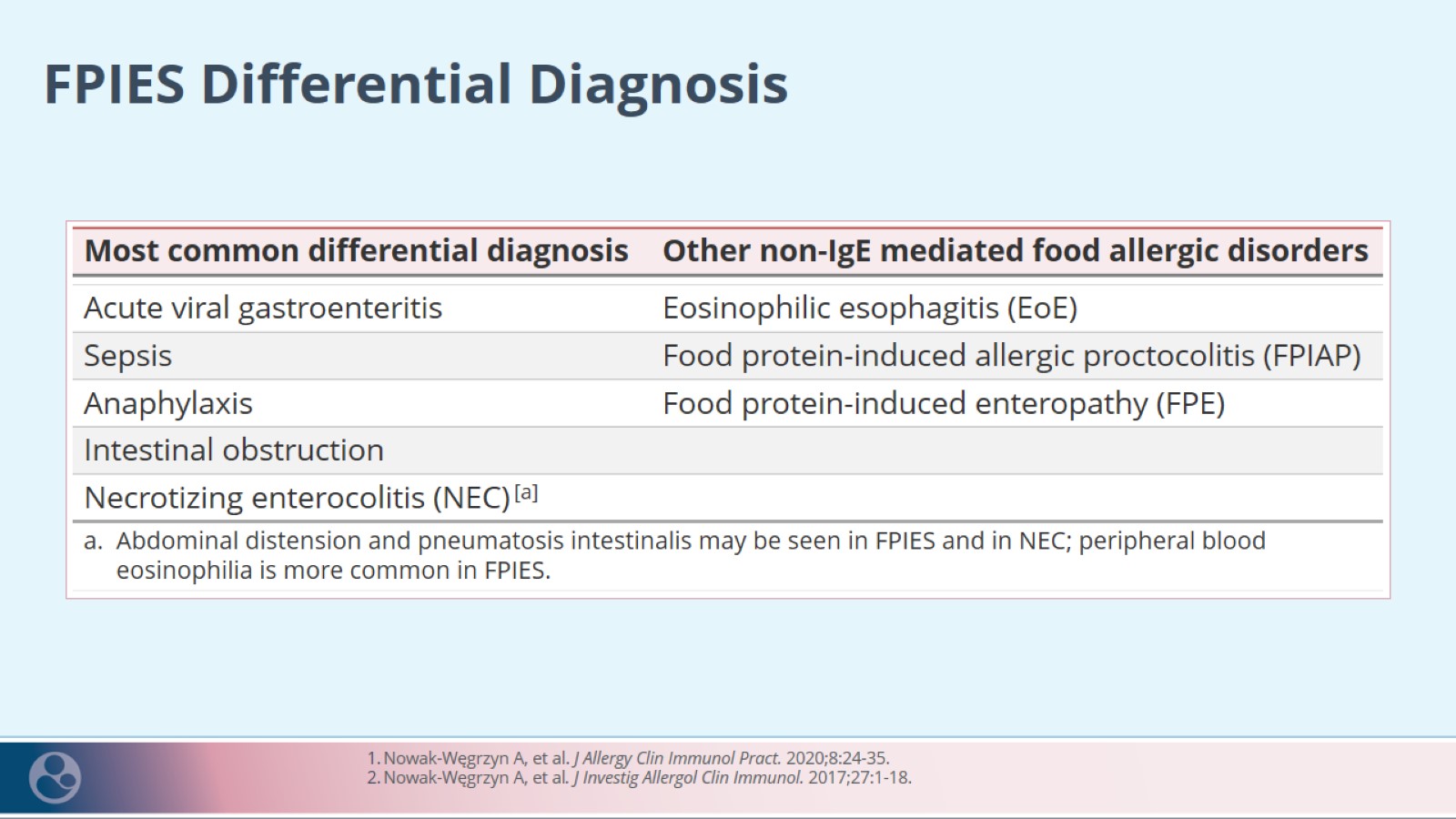 FPIES Differential Diagnosis
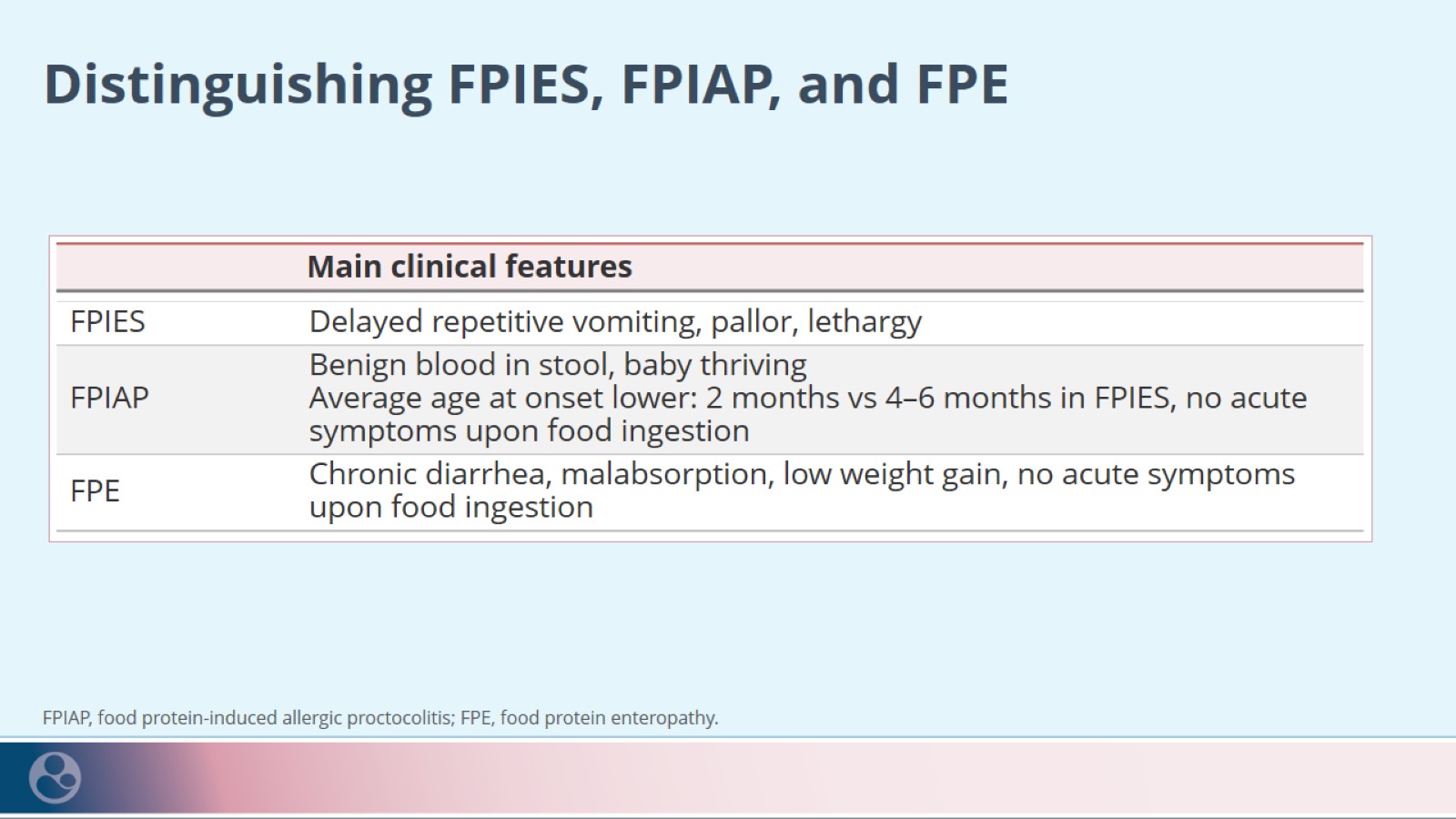 Distinguishing FPIES, FPIAP, and FPE
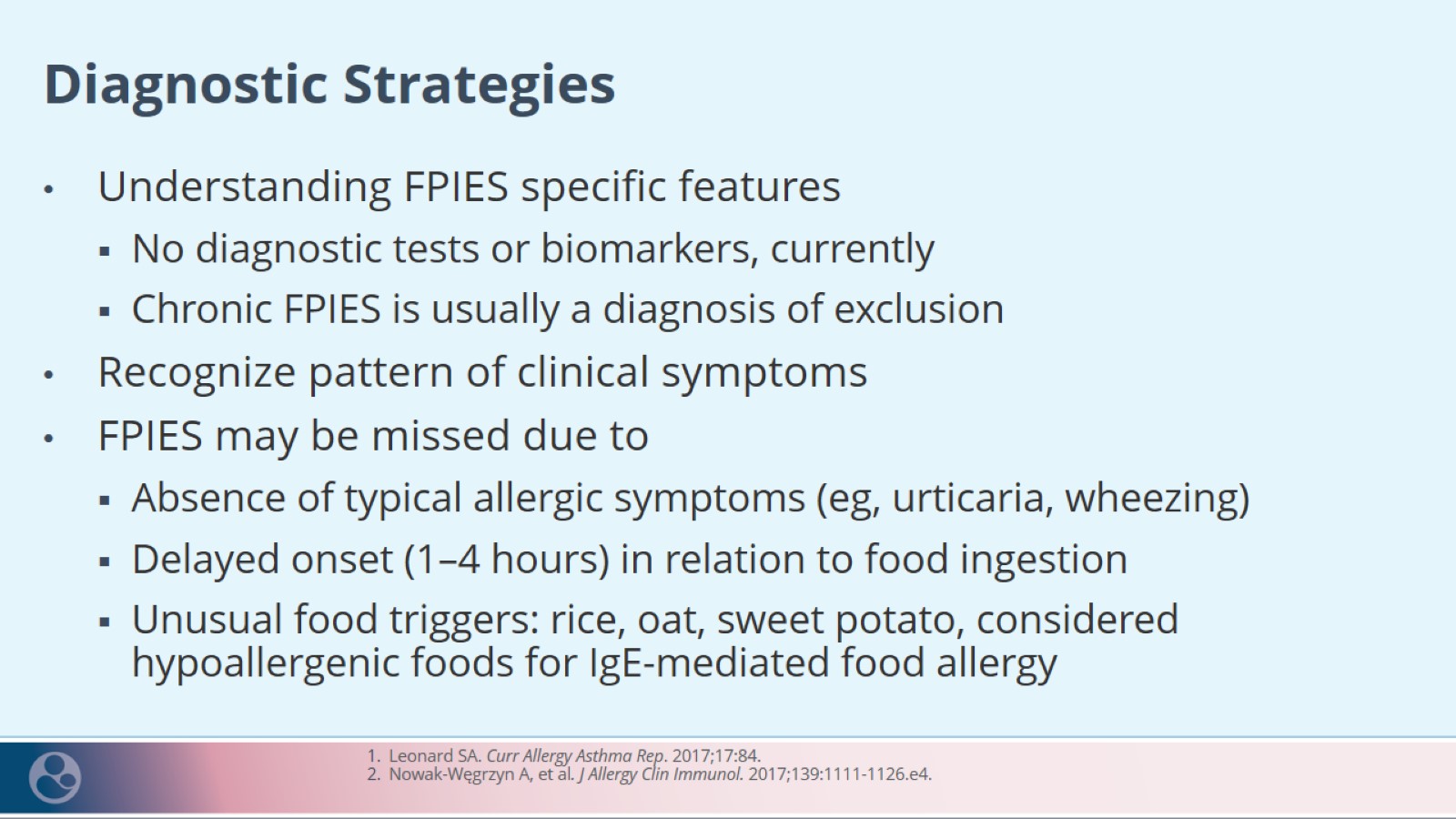 Diagnostic Strategies
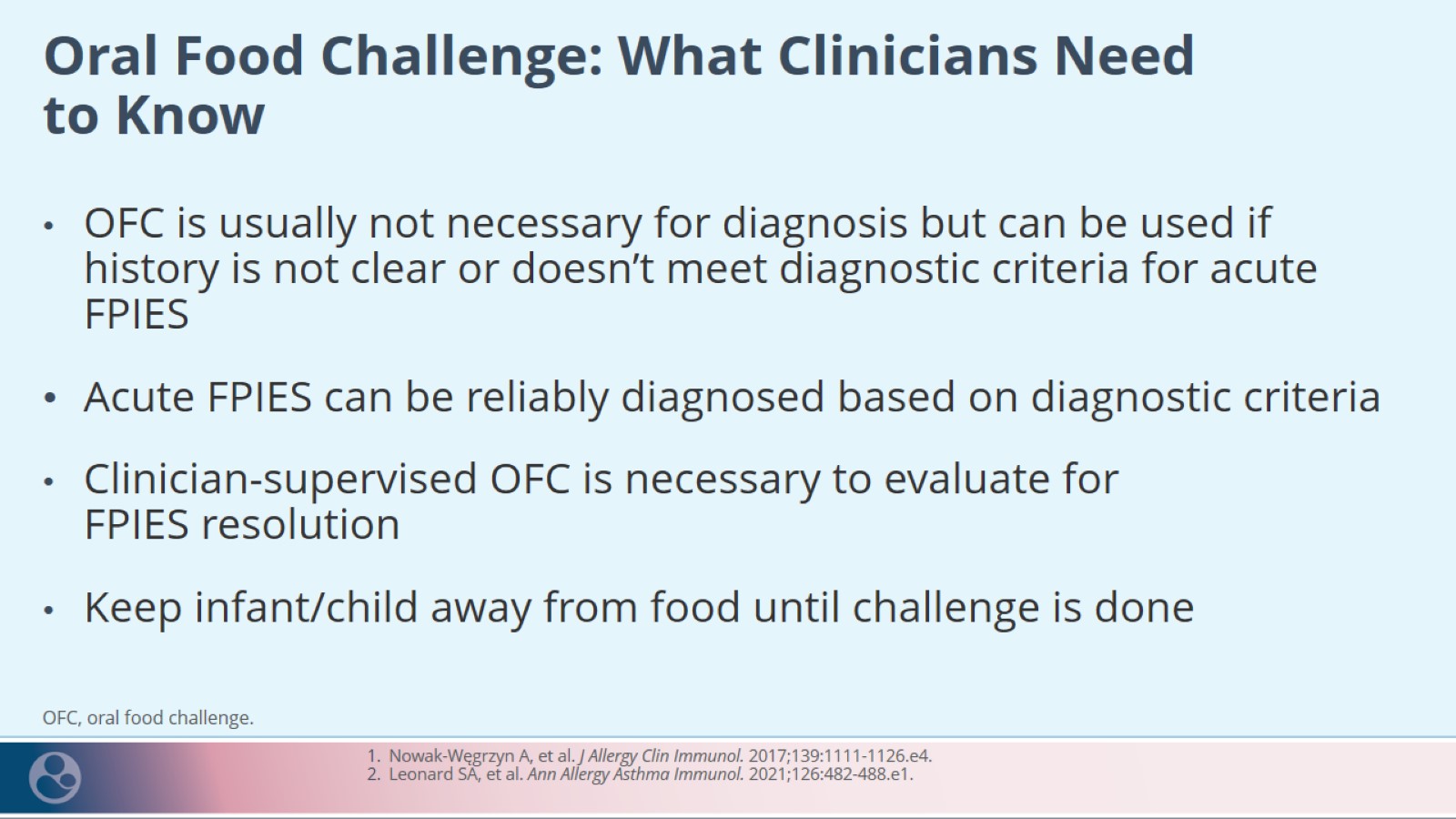 Oral Food Challenge: What Clinicians Need to Know
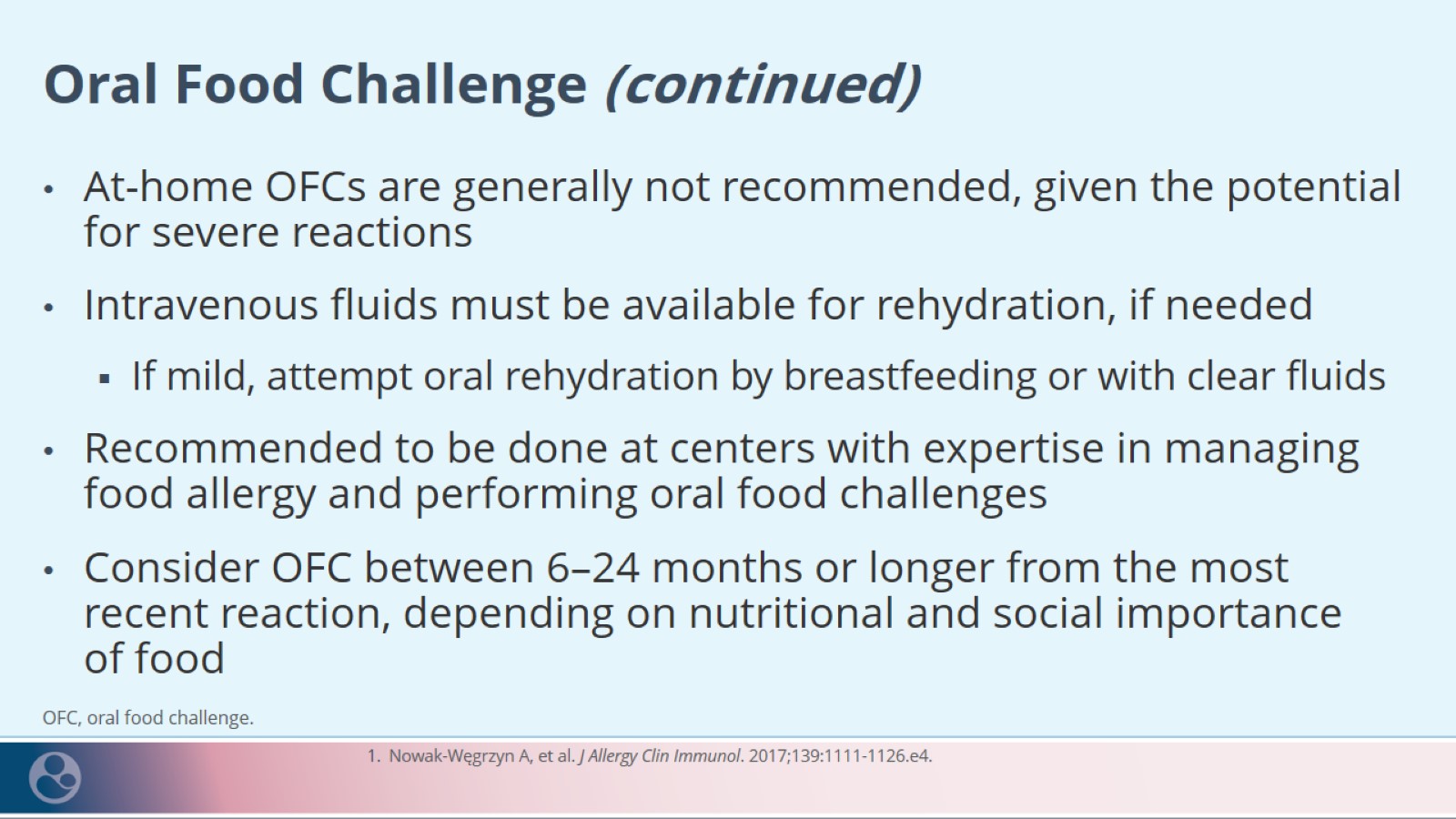 Oral Food Challenge (continued)
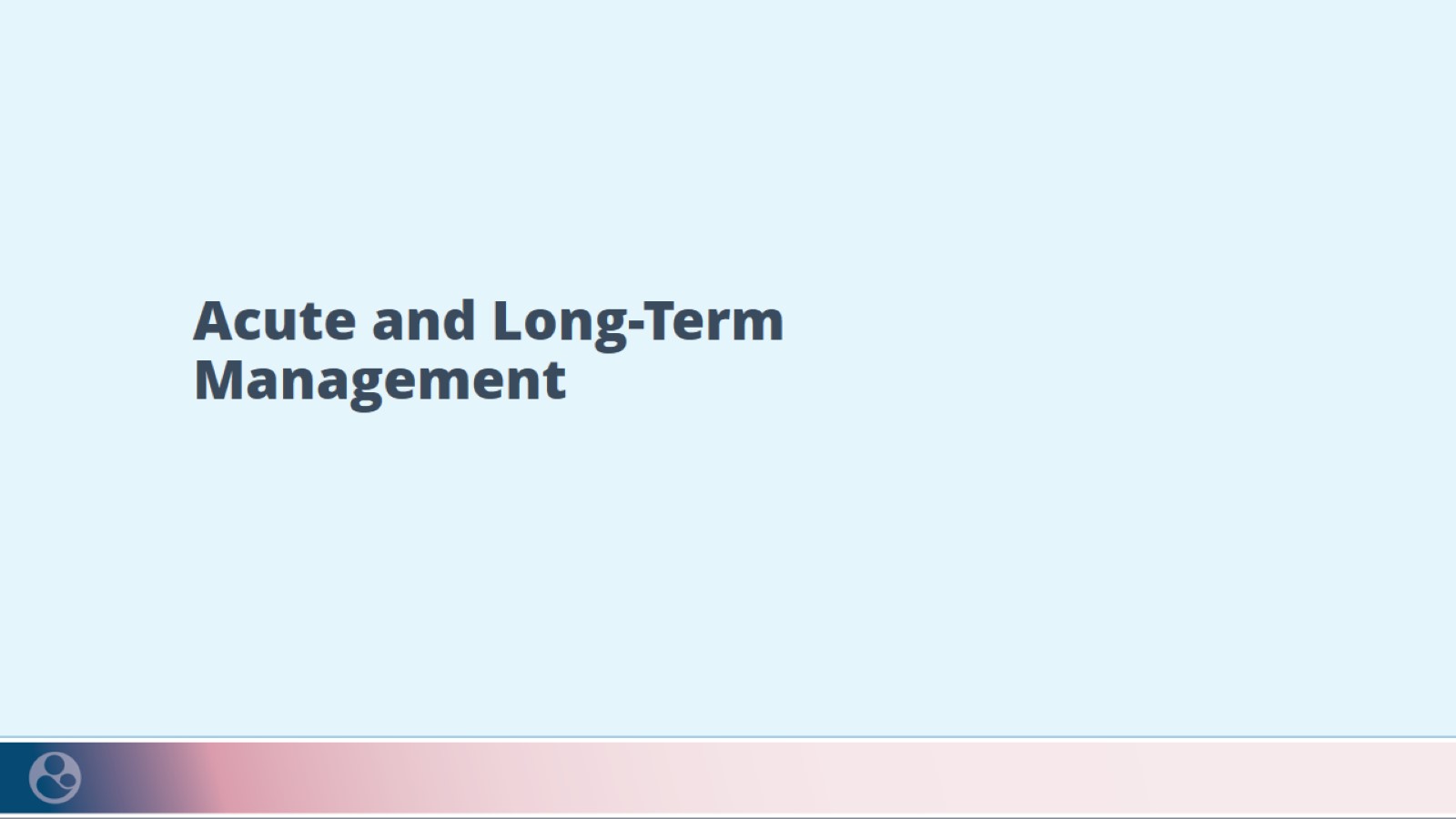 Acute and Long-TermManagement
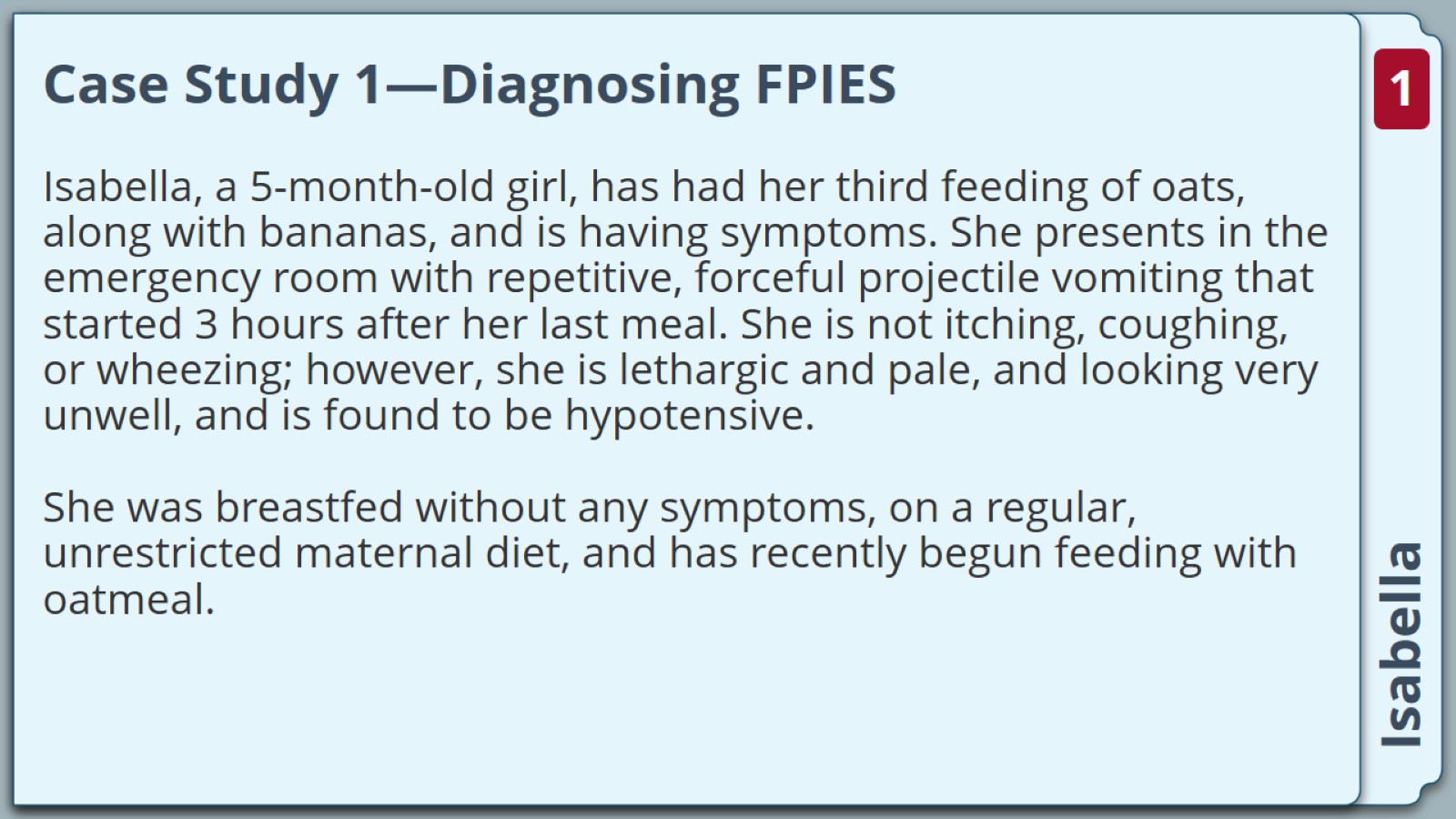 Case Study 1—Diagnosing FPIES
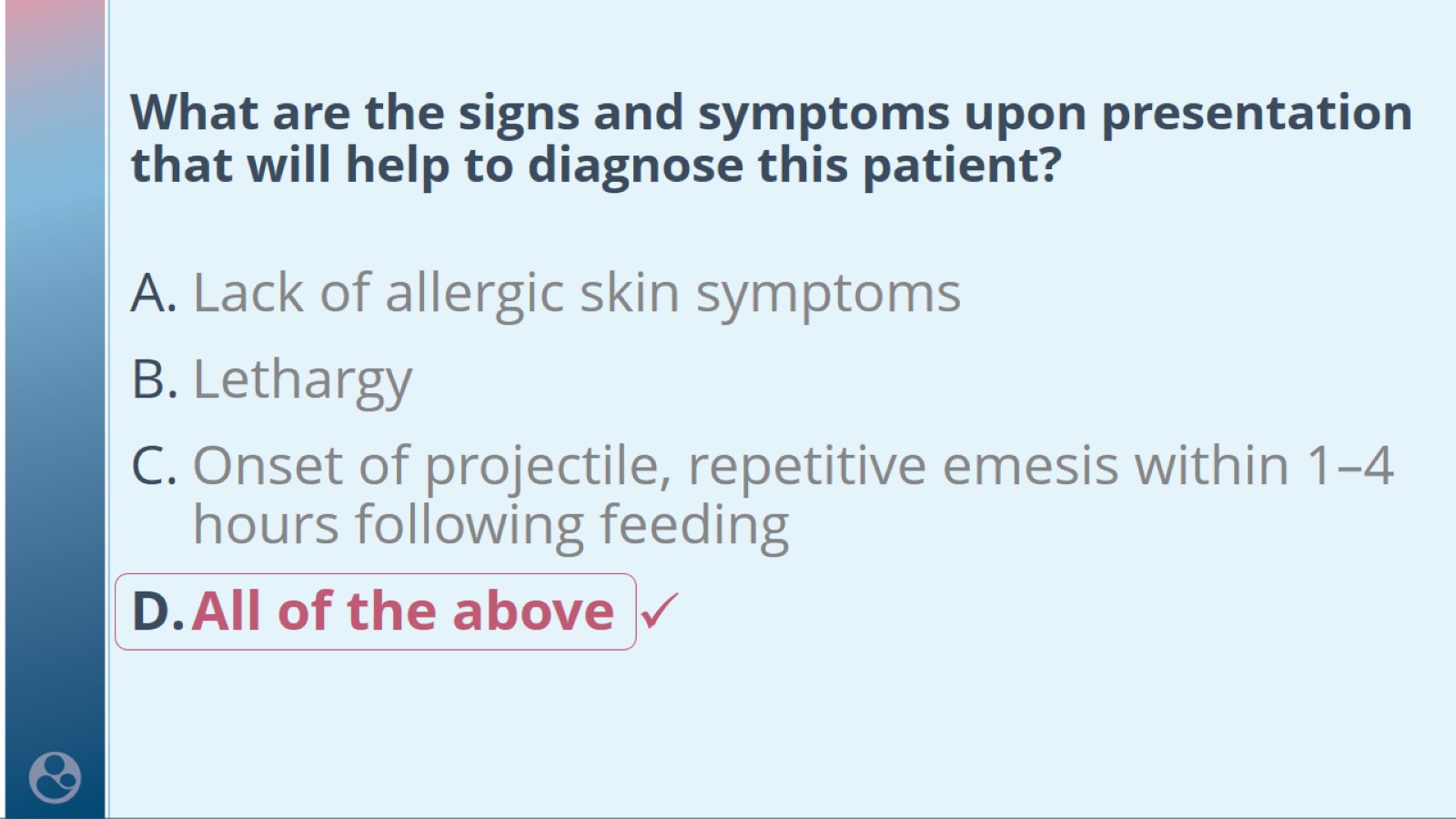 What are the signs and symptoms upon presentation that will help to diagnose this patient?
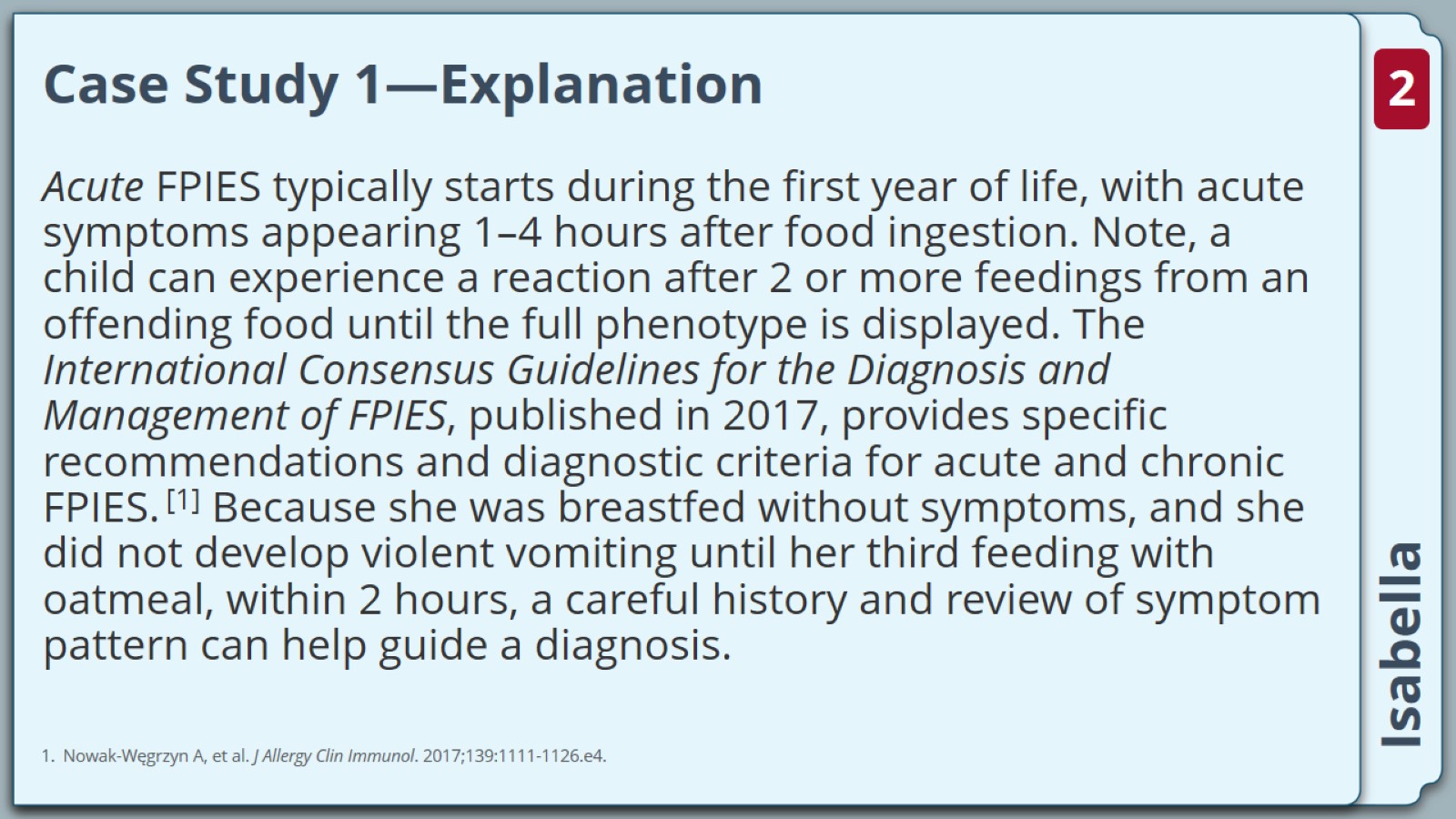 Case Study 1—Explanation
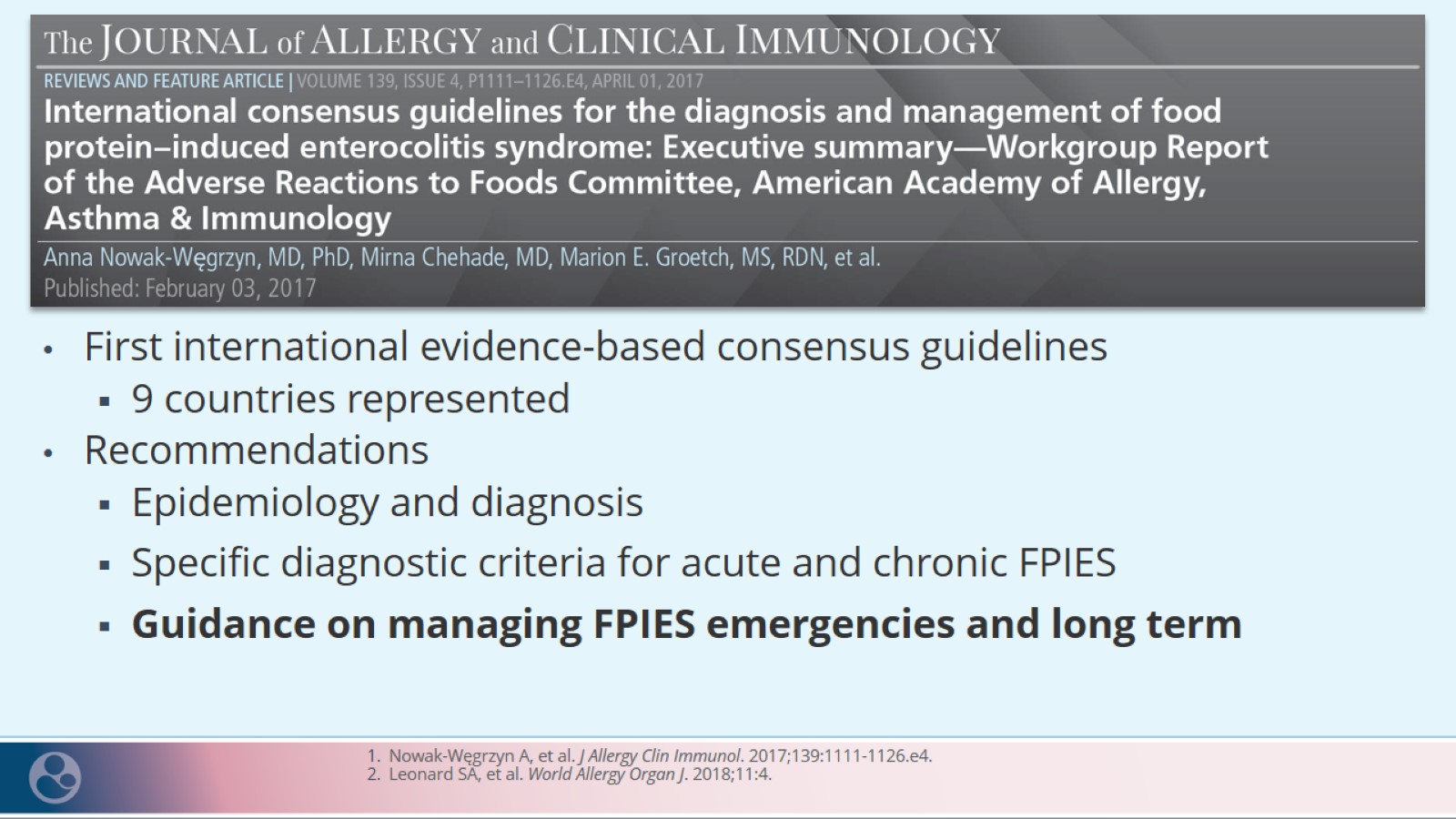 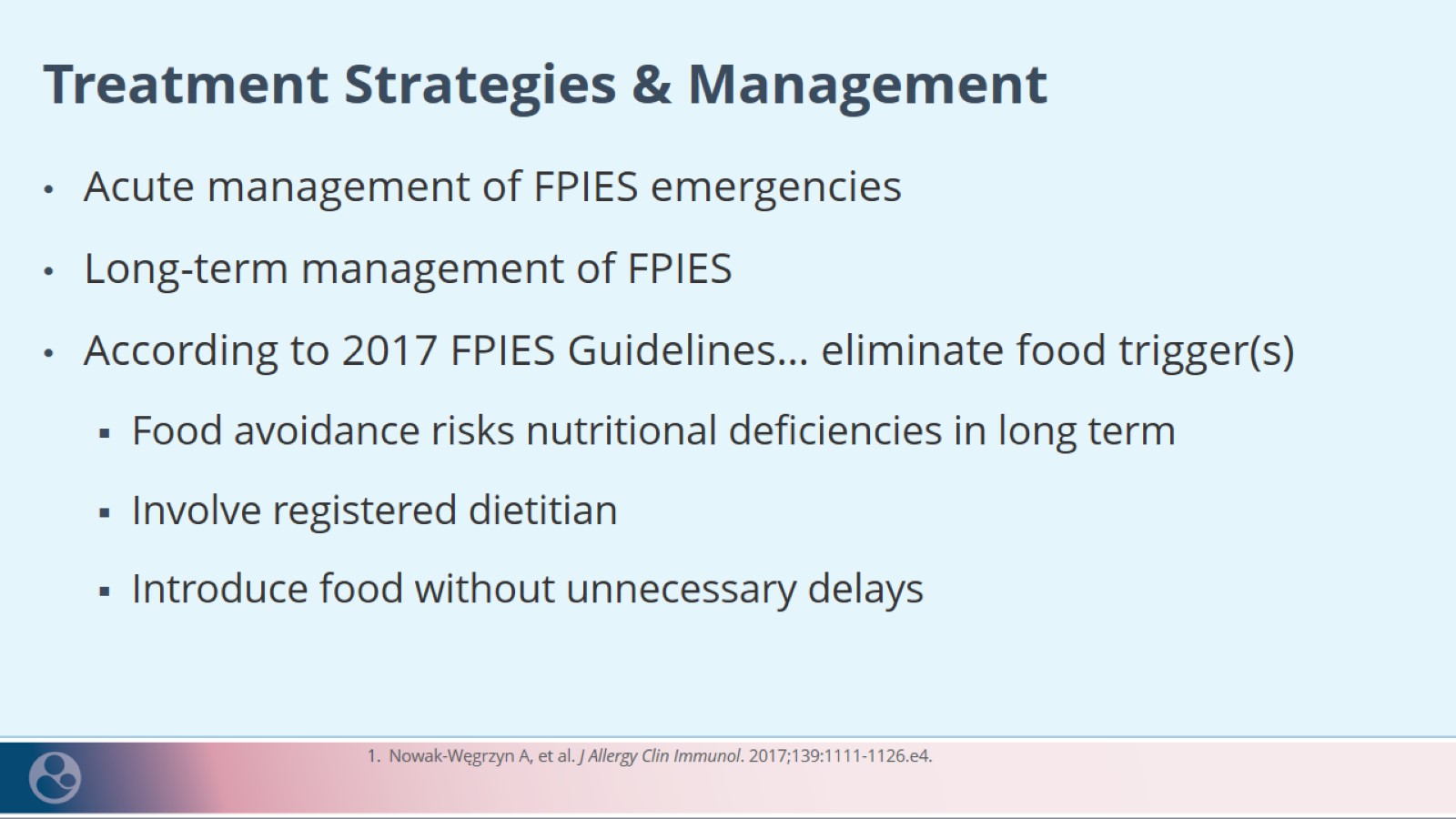 Treatment Strategies & Management
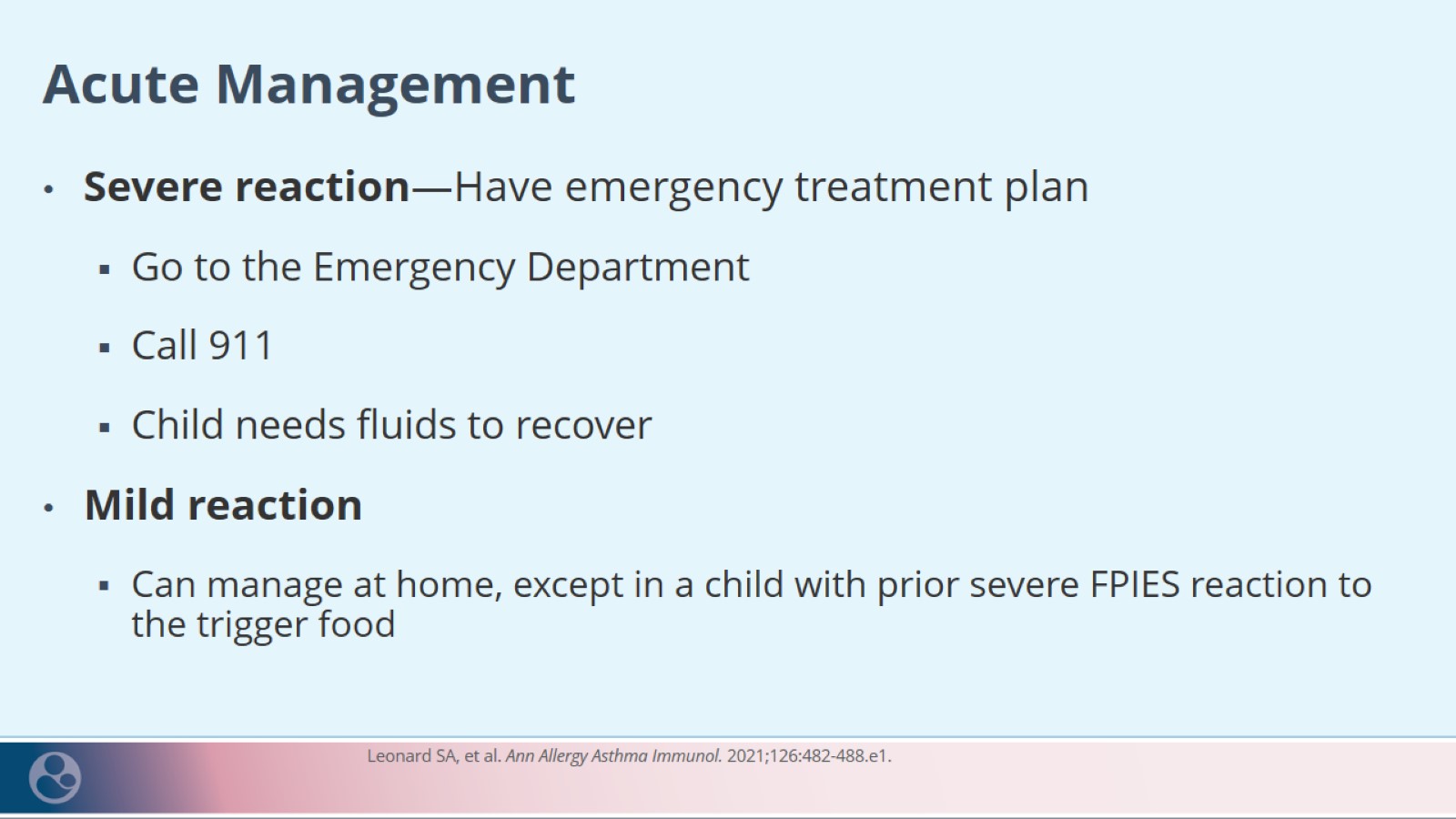 Acute Management
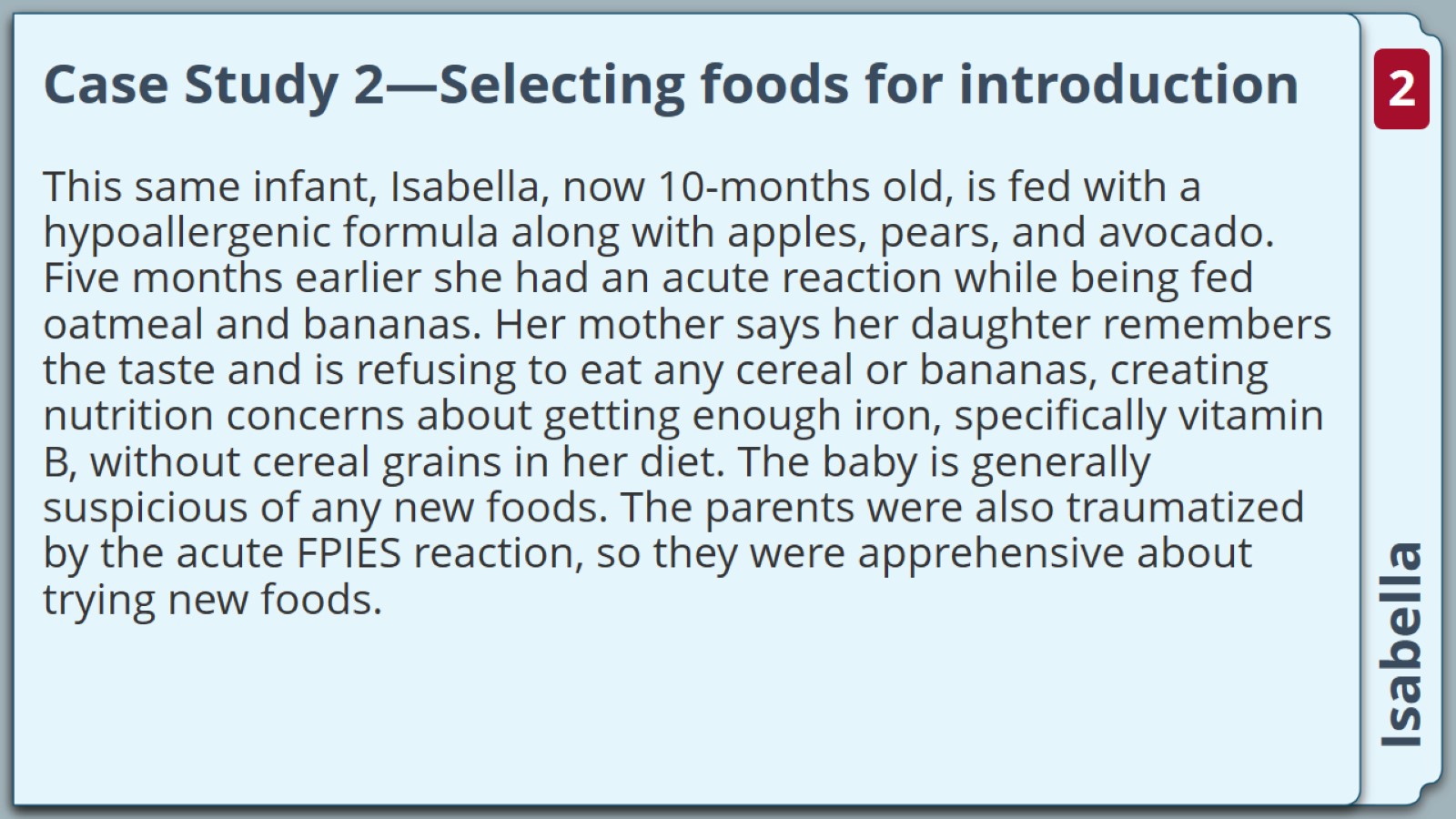 Case Study 2—Selecting foods for introduction
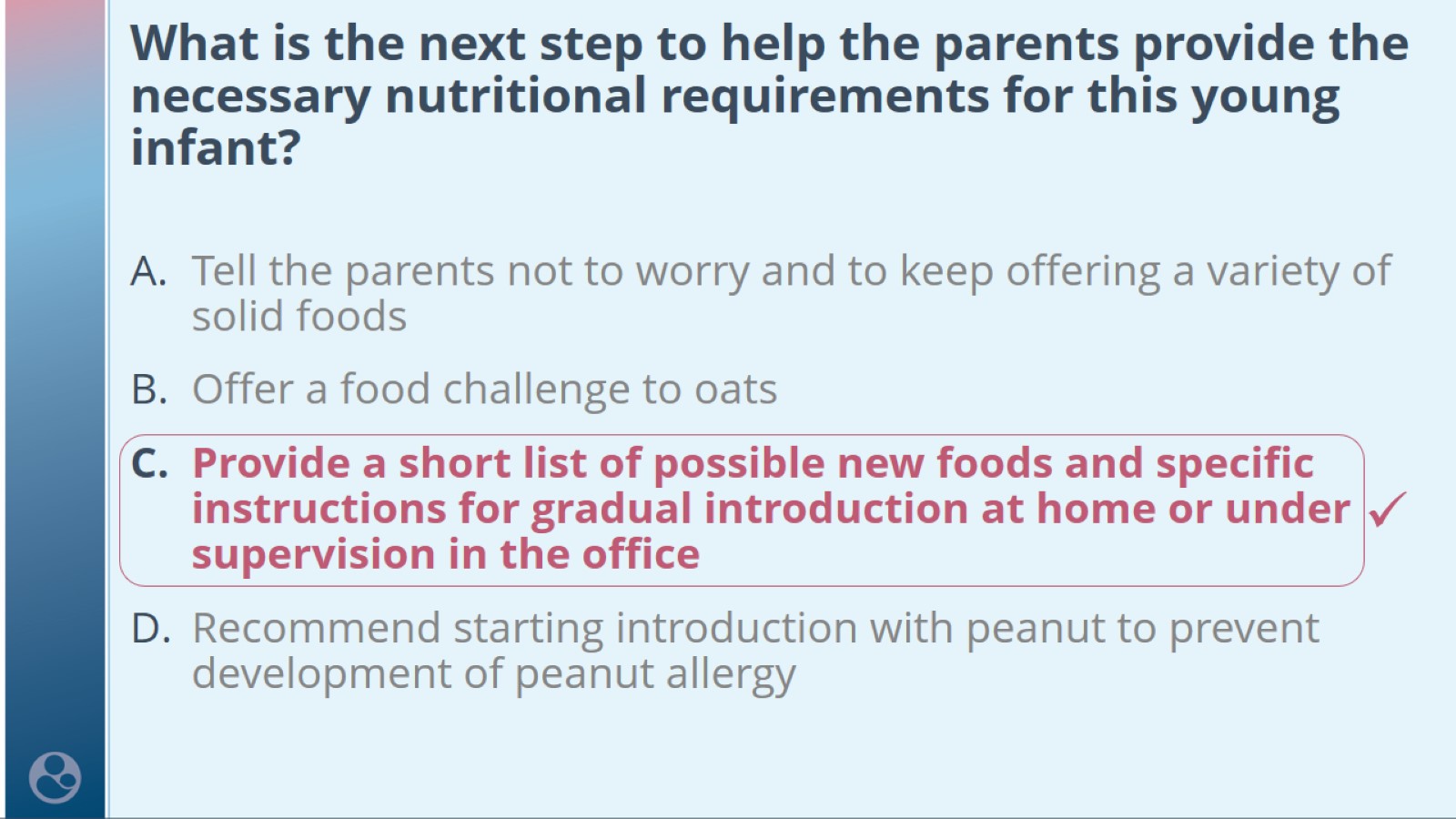 What is the next step to help the parents provide the necessary nutritional requirements for this young infant?
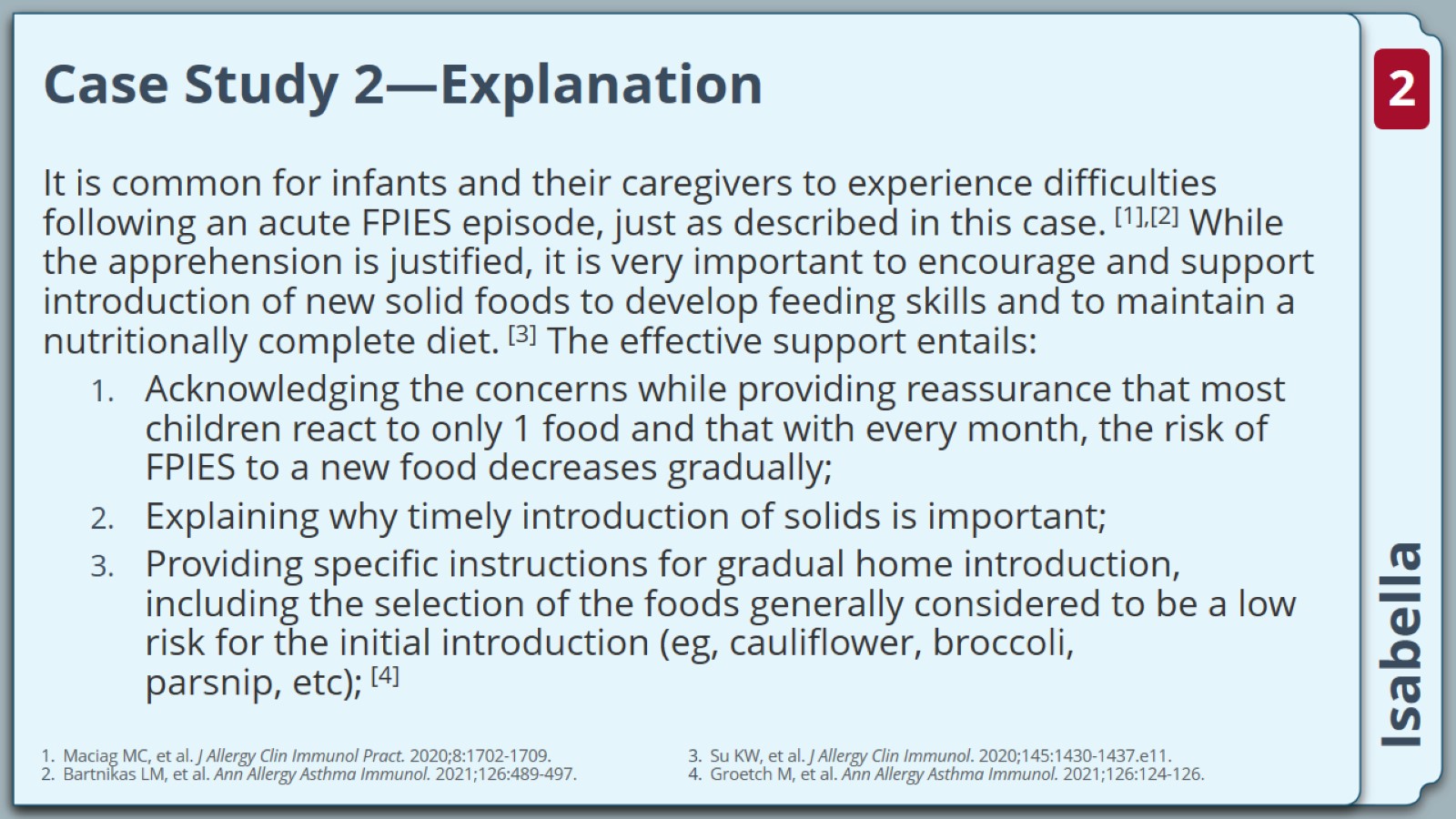 Case Study 2—Explanation
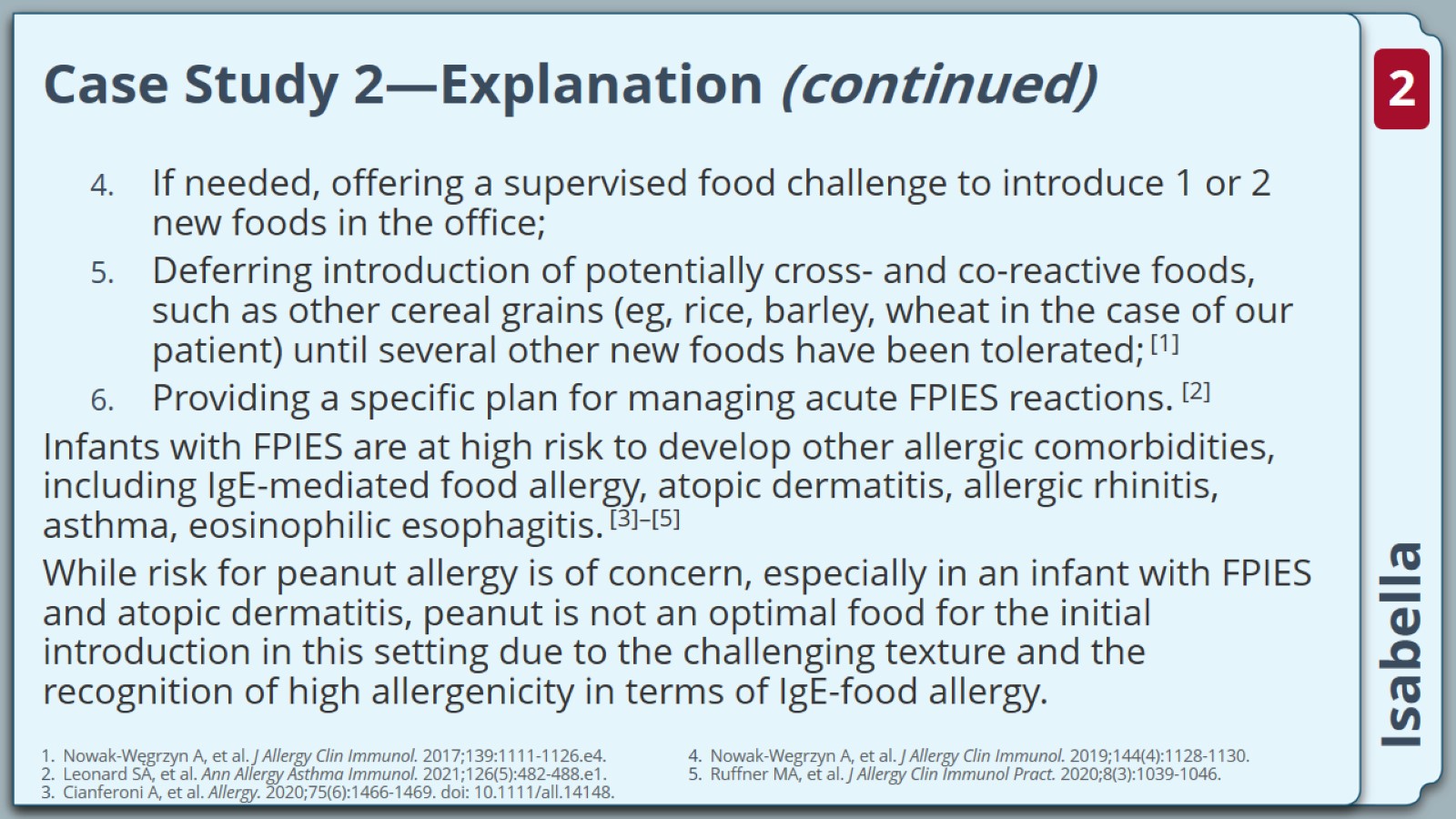 Case Study 2—Explanation (continued)
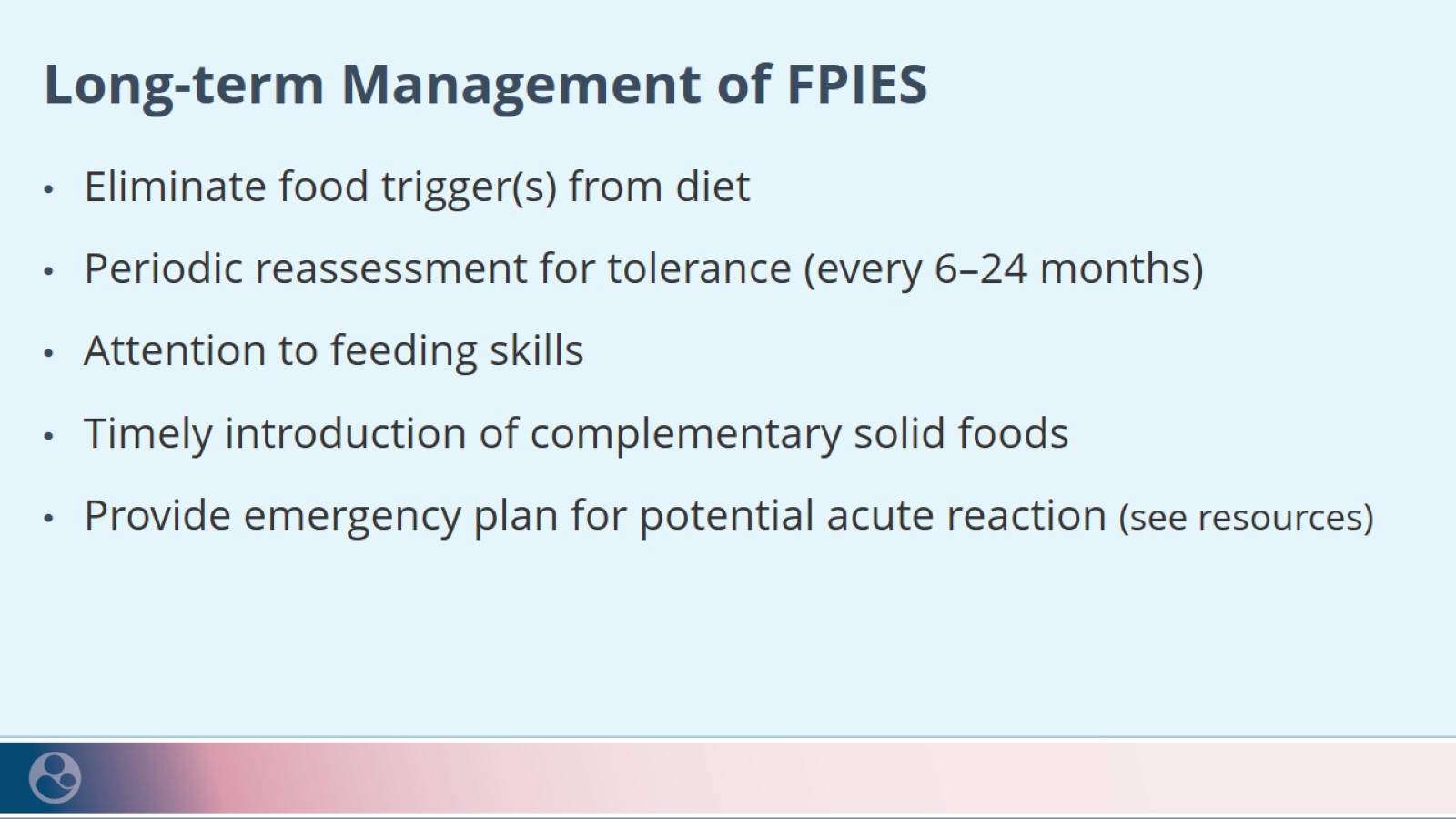 Long-term Management of FPIES
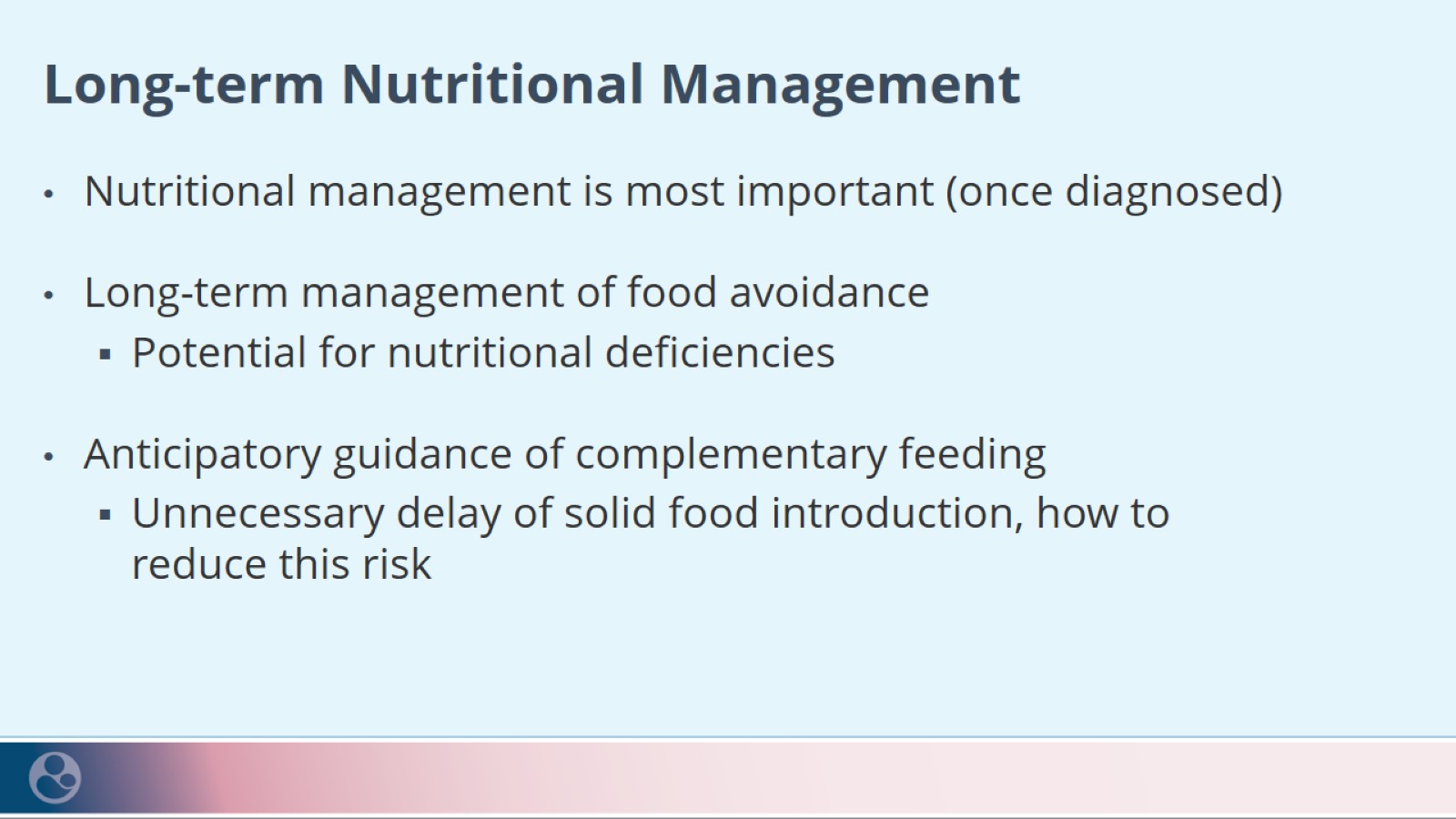 Long-term Nutritional Management
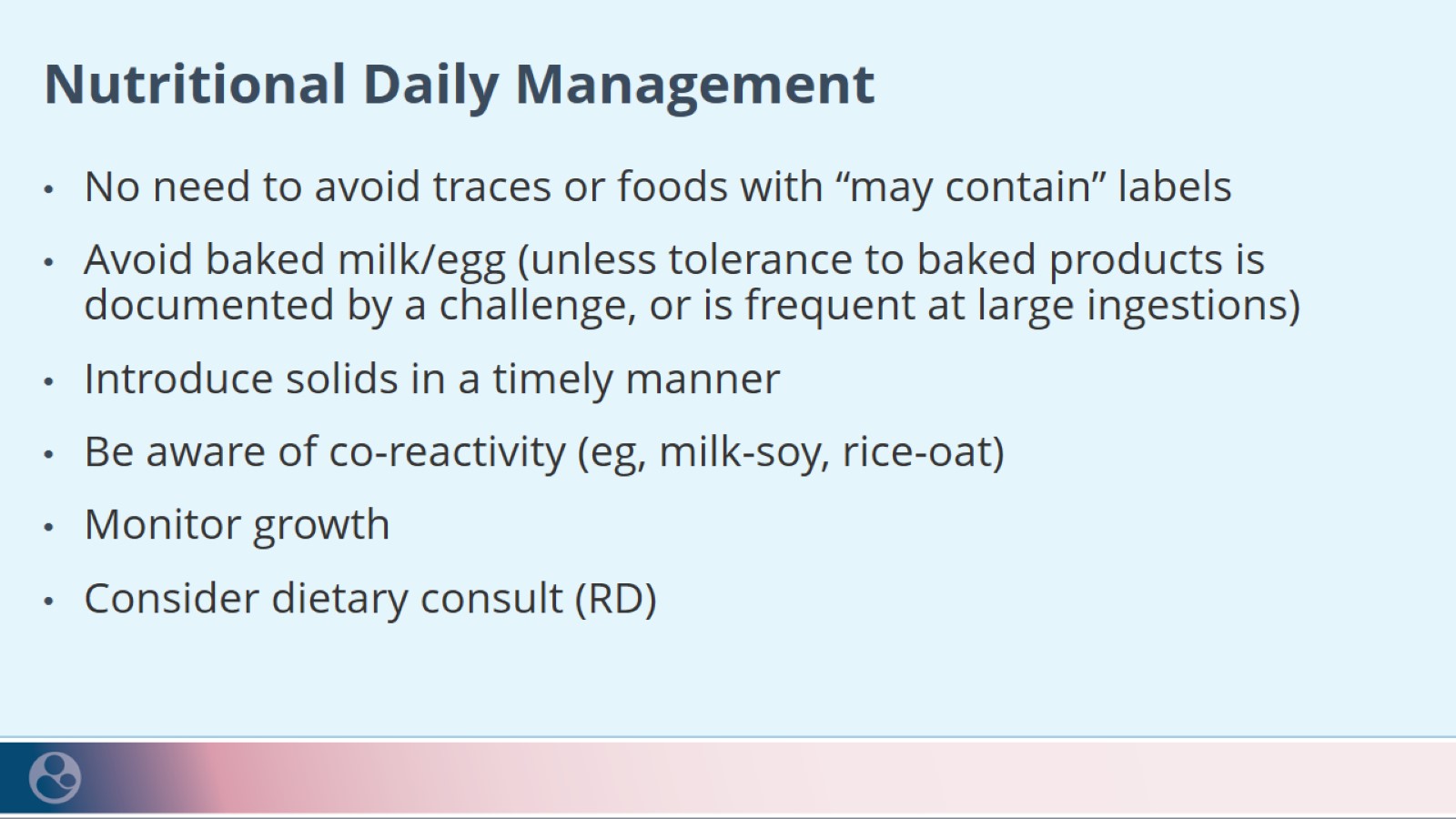 Nutritional Daily Management
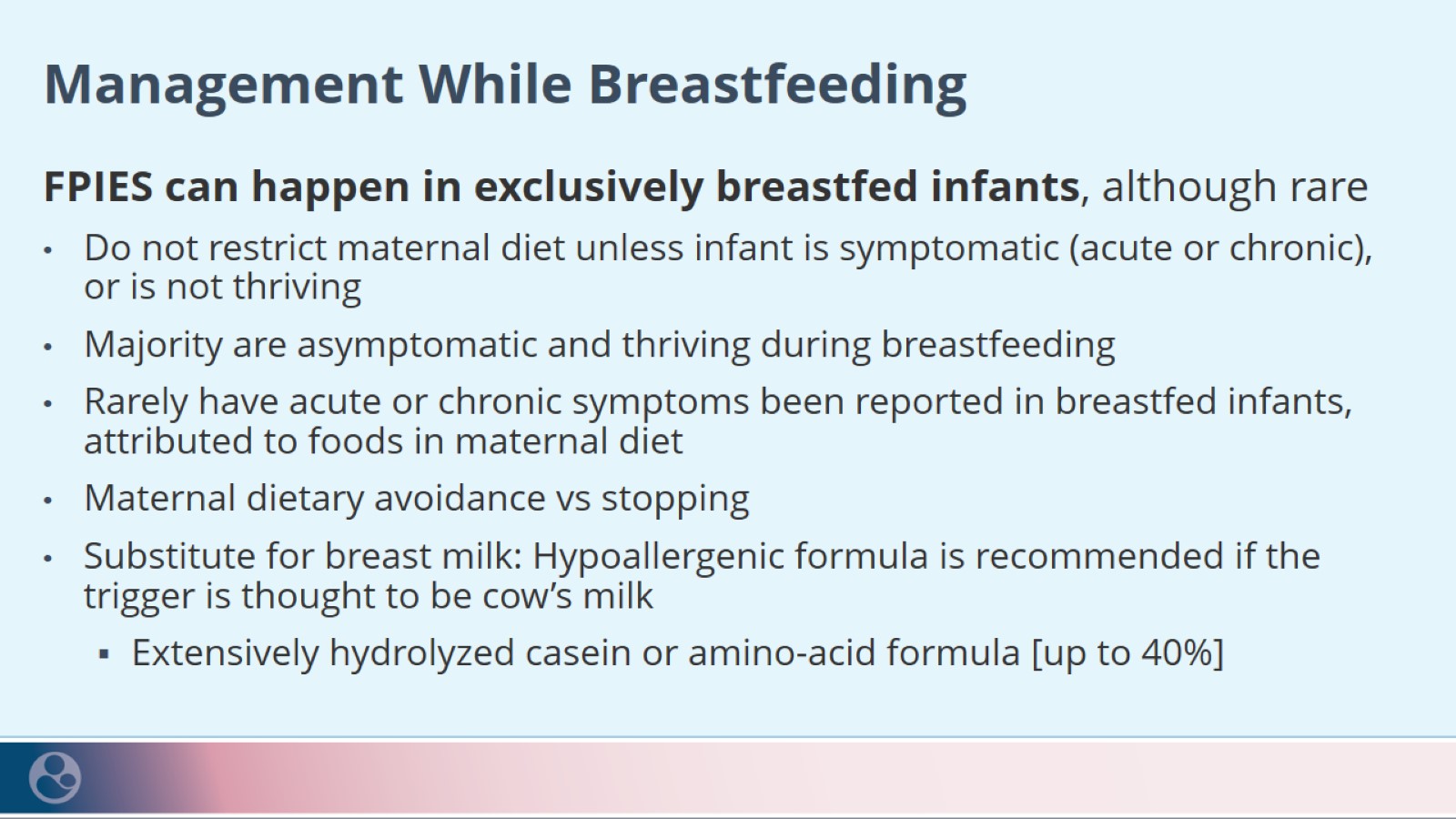 Management While Breastfeeding
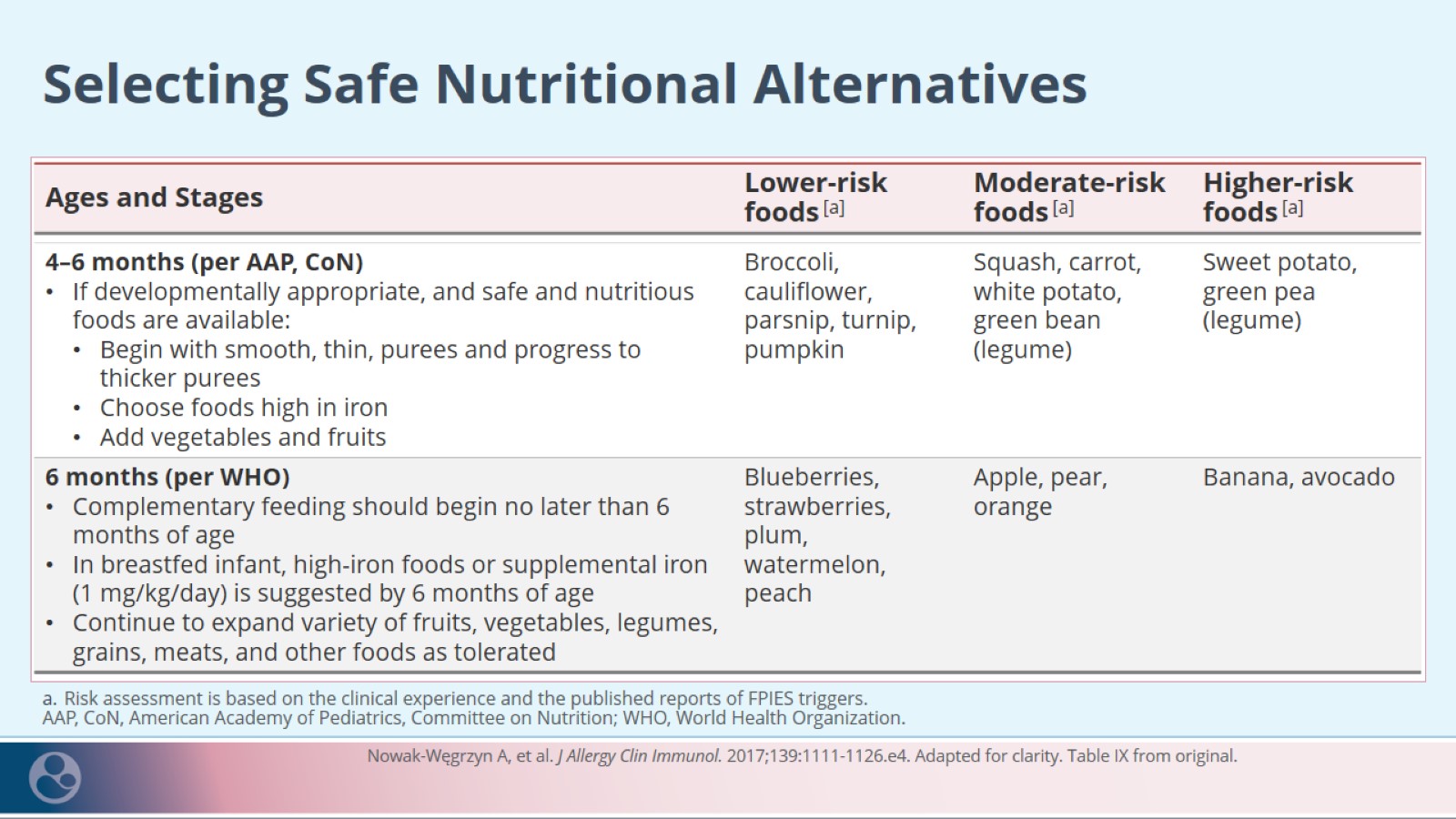 Selecting Safe Nutritional Alternatives
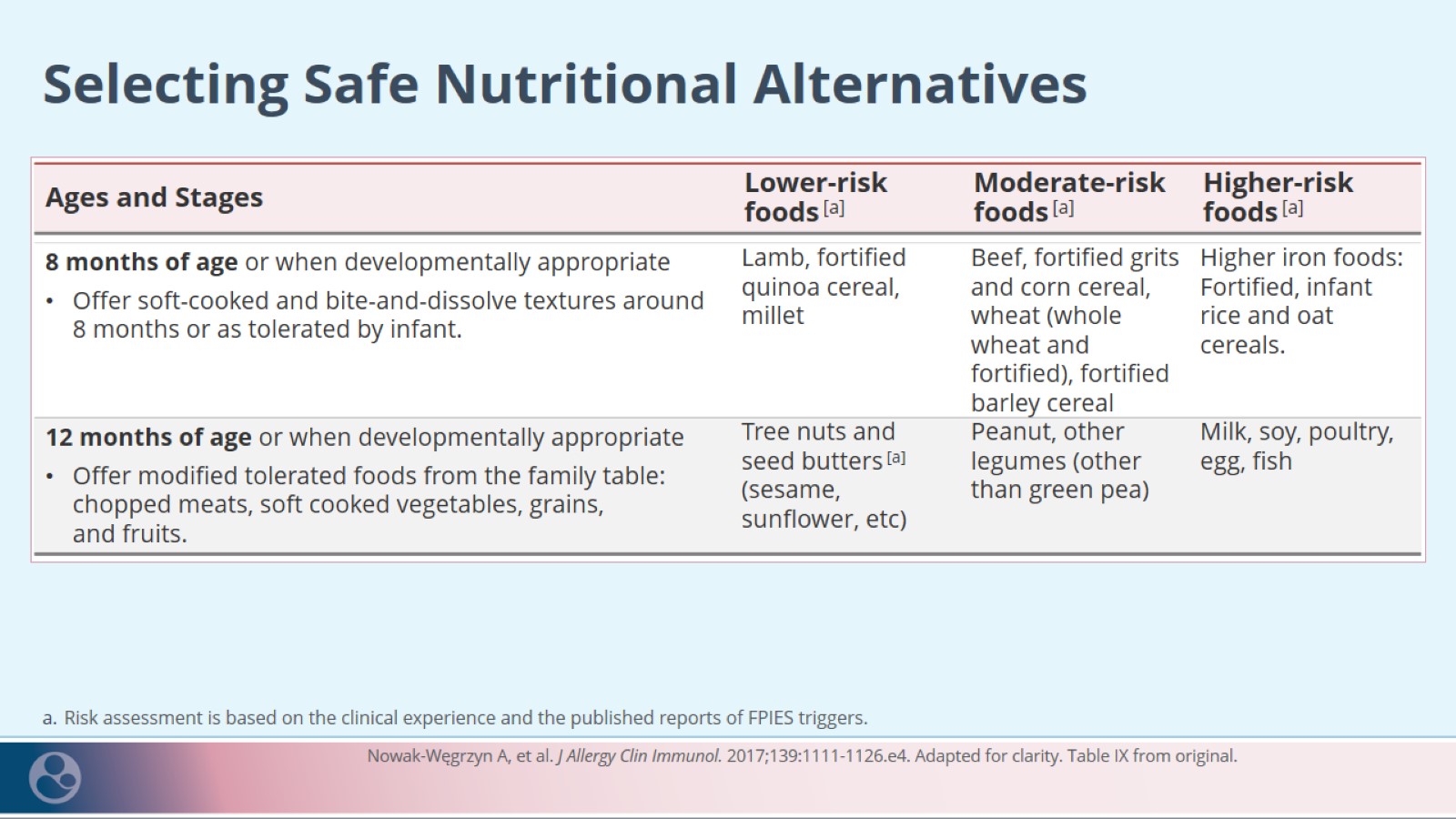 Selecting Safe Nutritional Alternatives
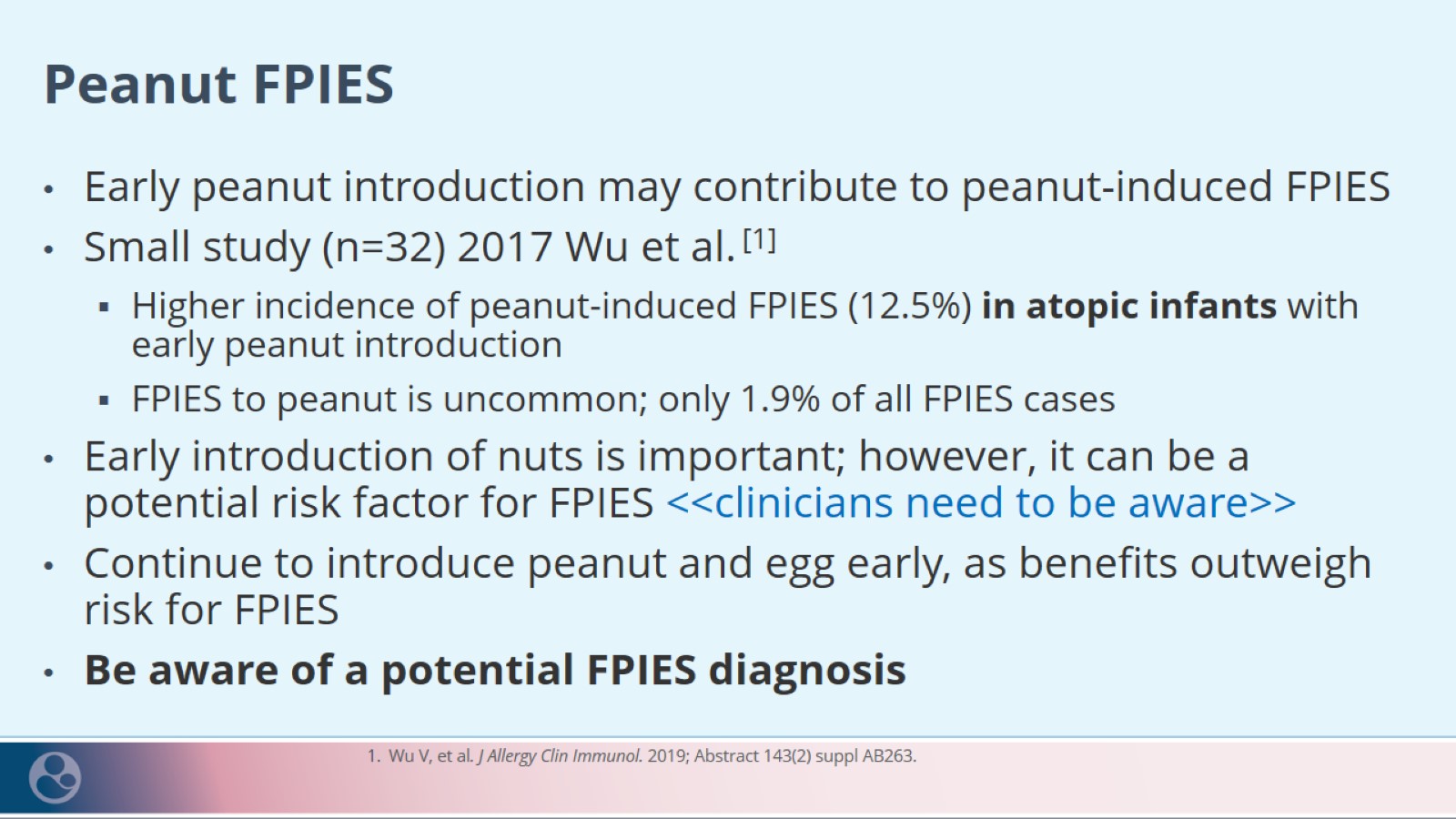 Peanut FPIES
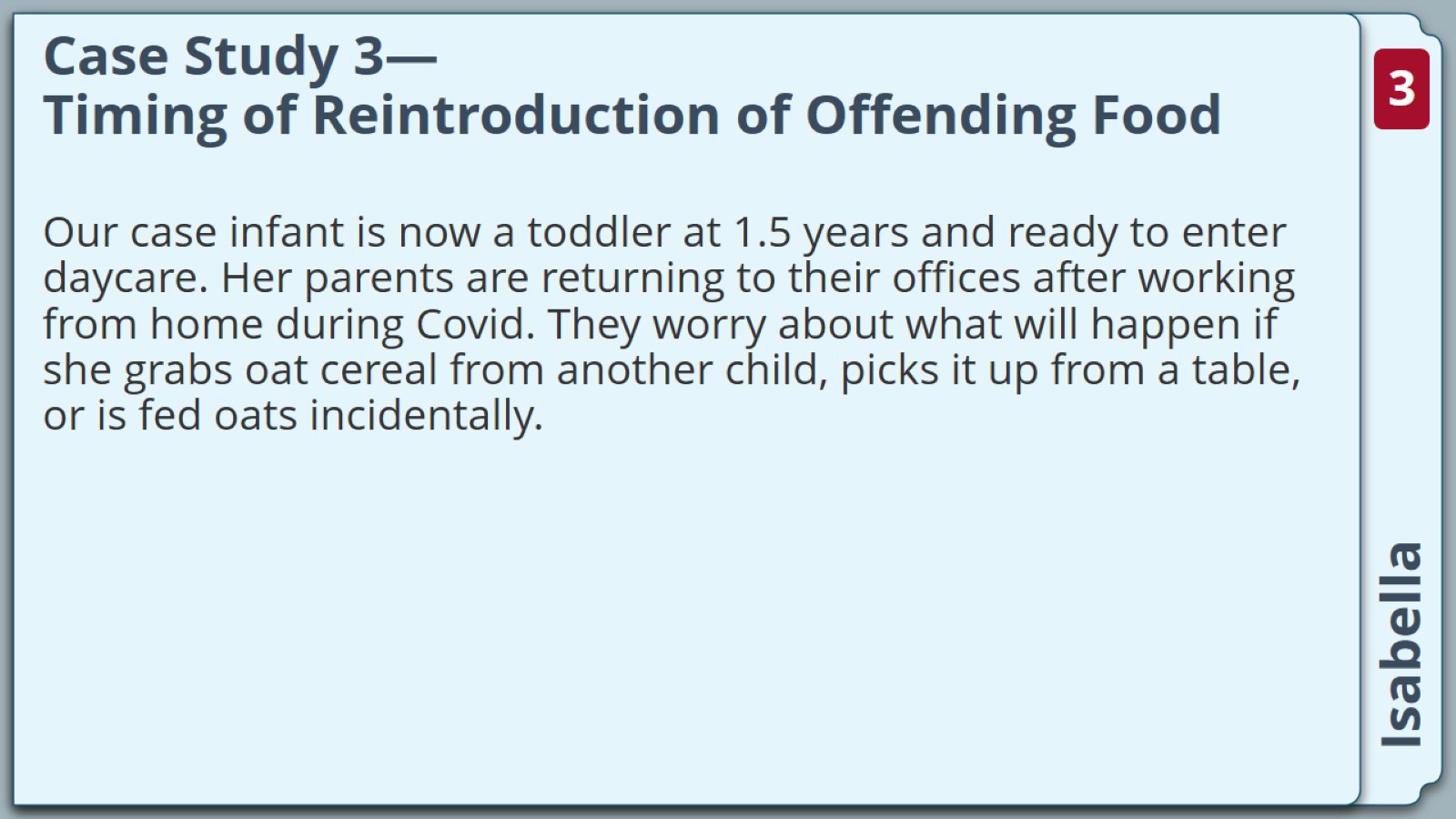 Case Study 3—Timing of Reintroduction of Offending Food
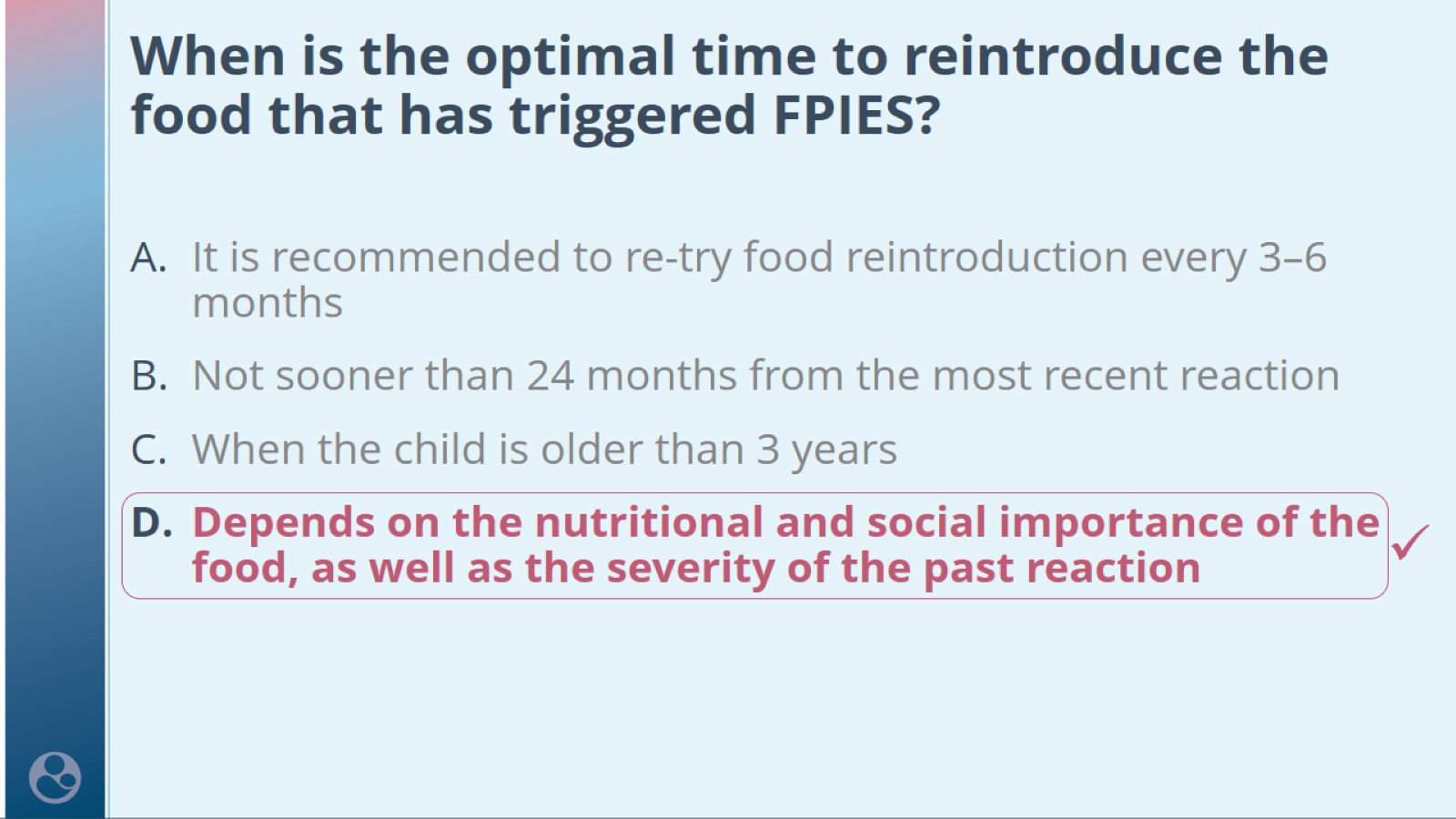 When is the optimal time to reintroduce the food that has triggered FPIES?
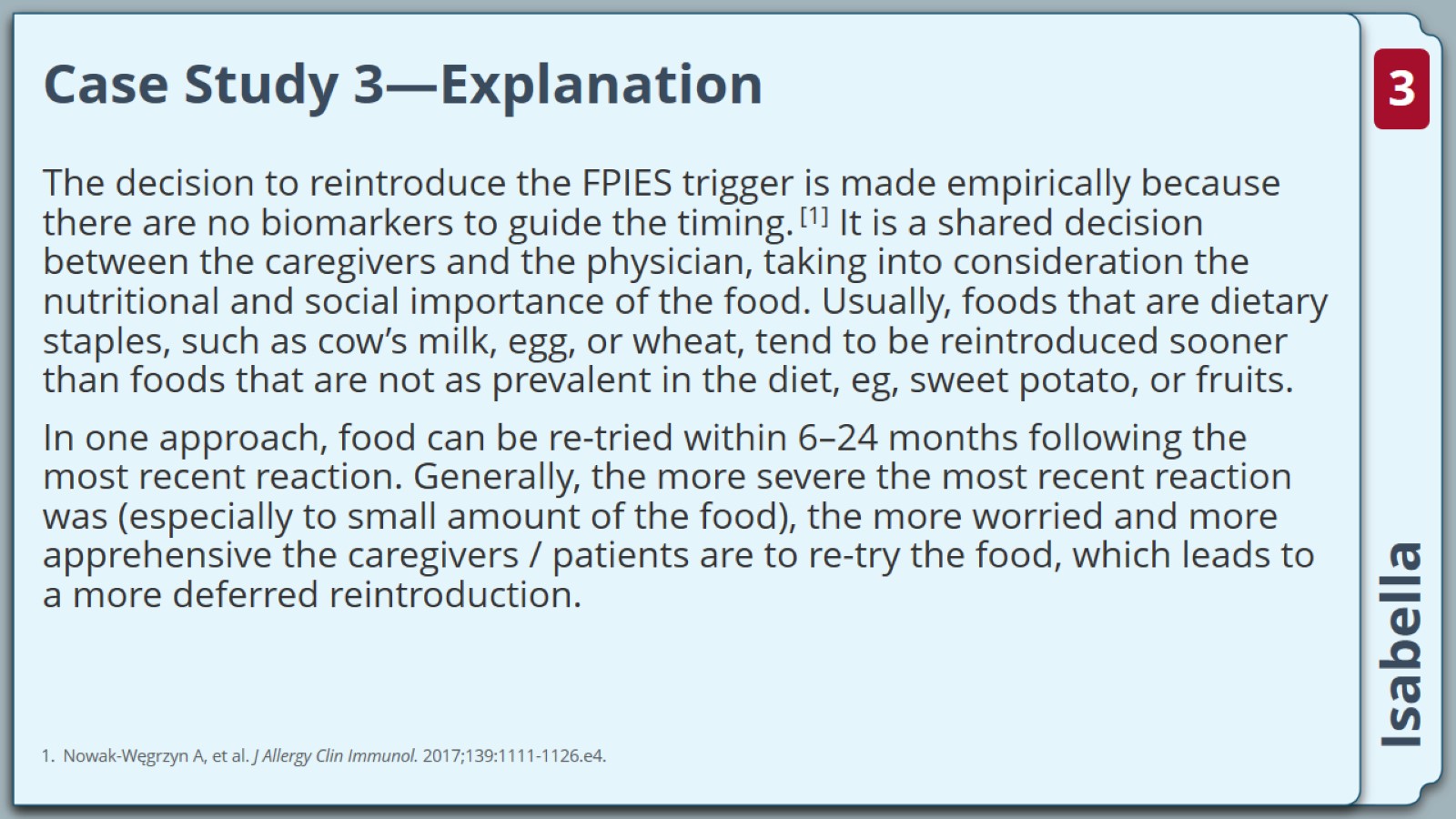 Case Study 3—Explanation
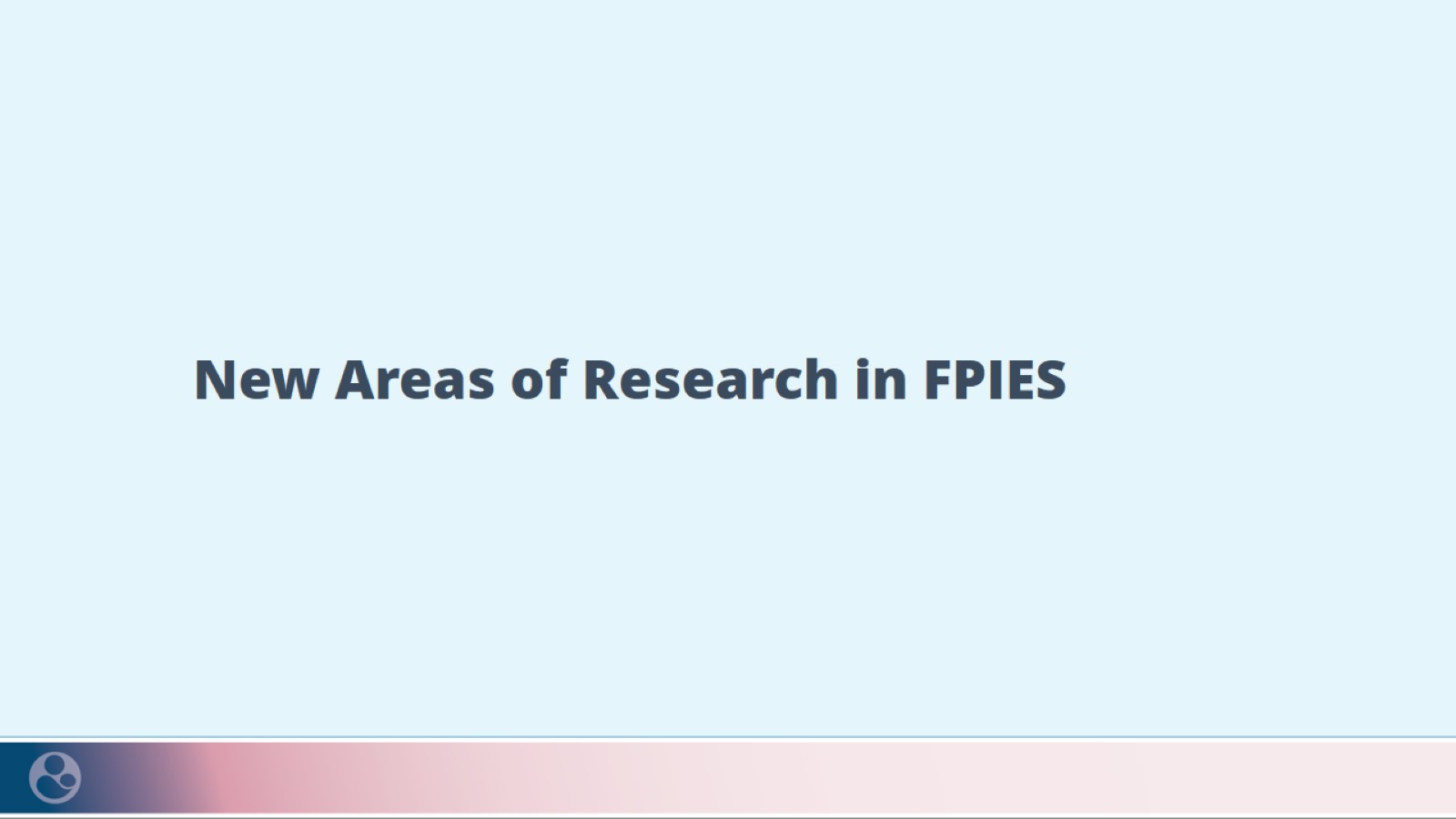 New Areas of Research in FPIES
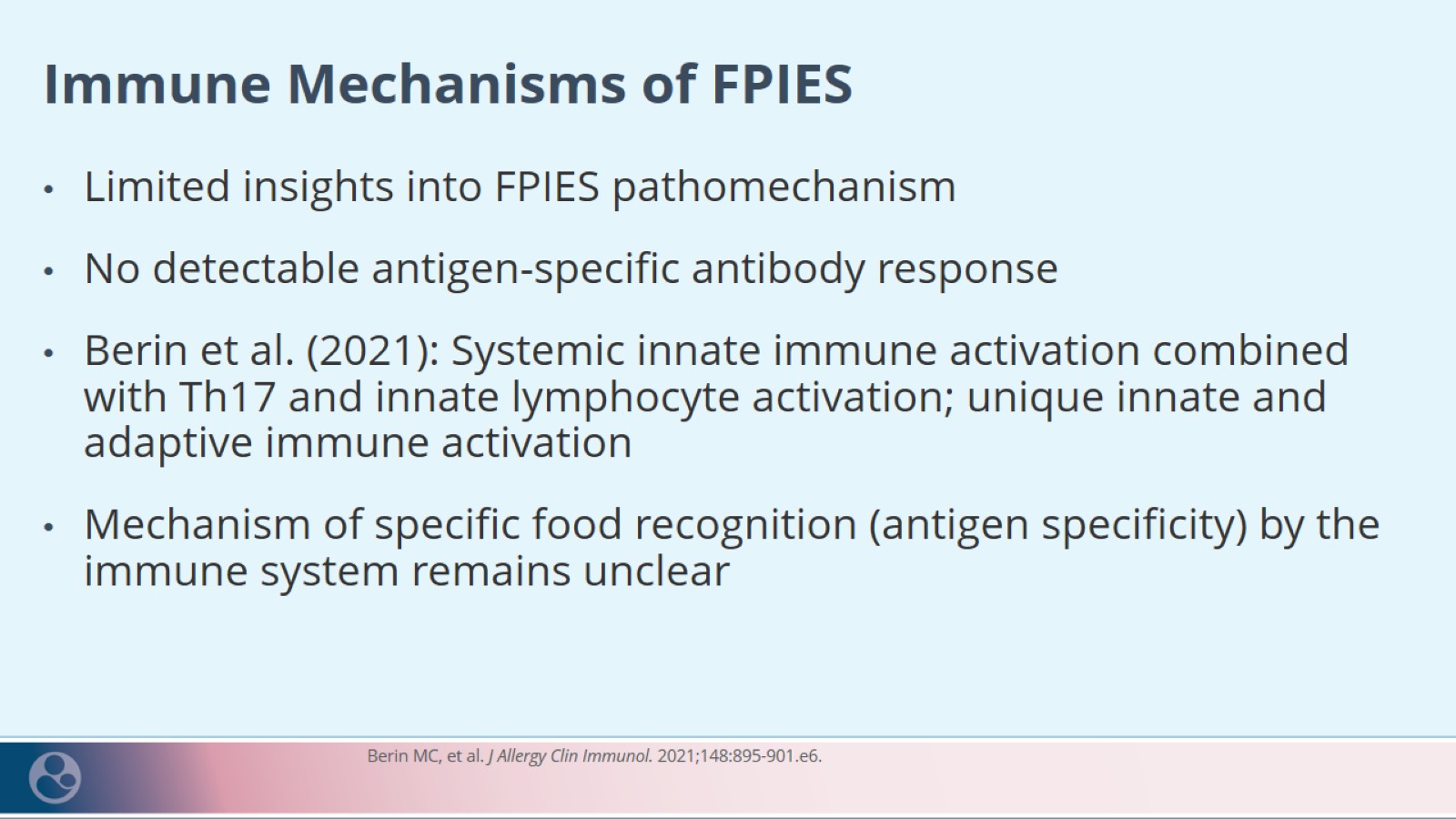 Immune Mechanisms of FPIES
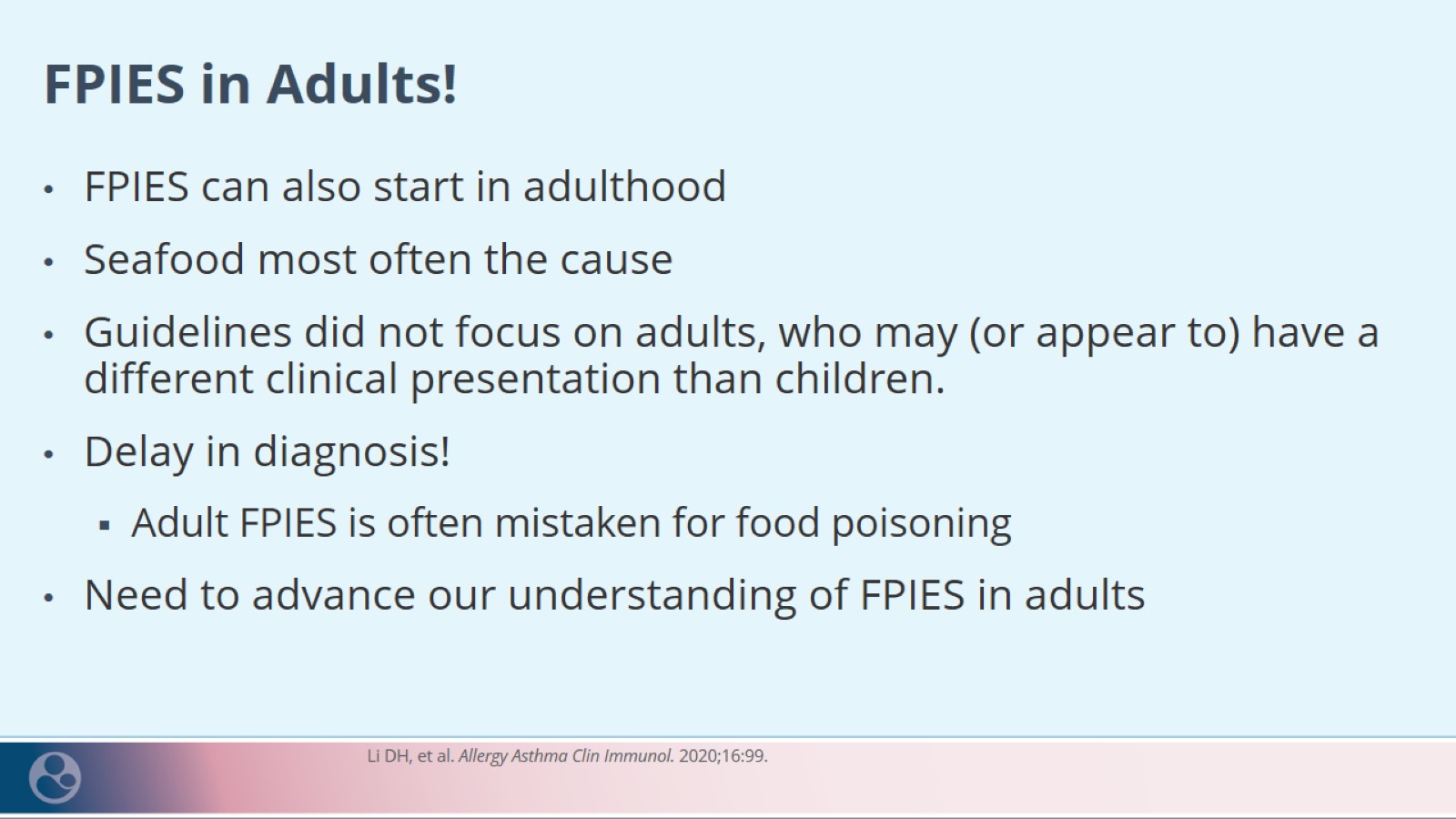 FPIES in Adults!
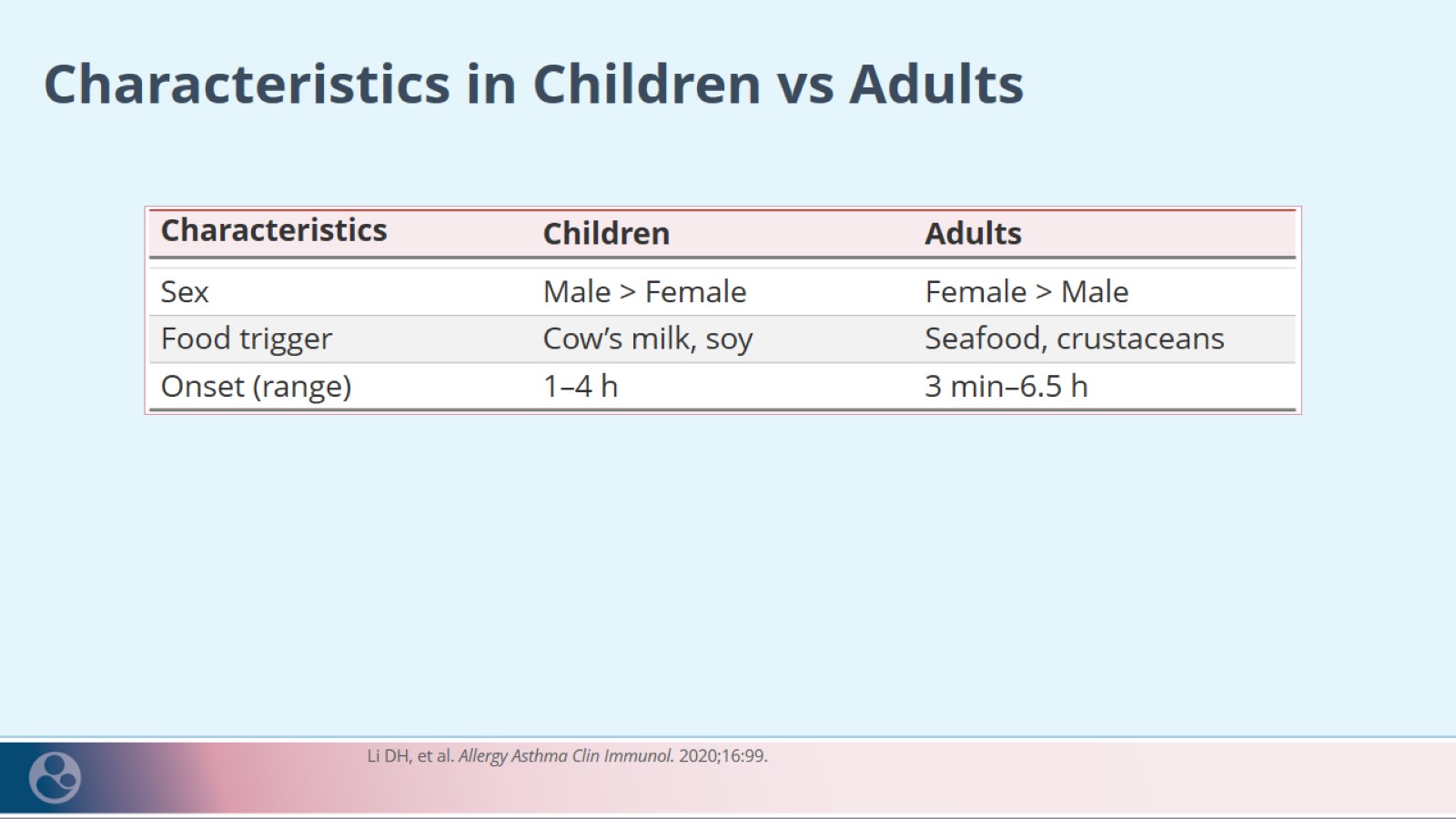 Characteristics in Children vs Adults
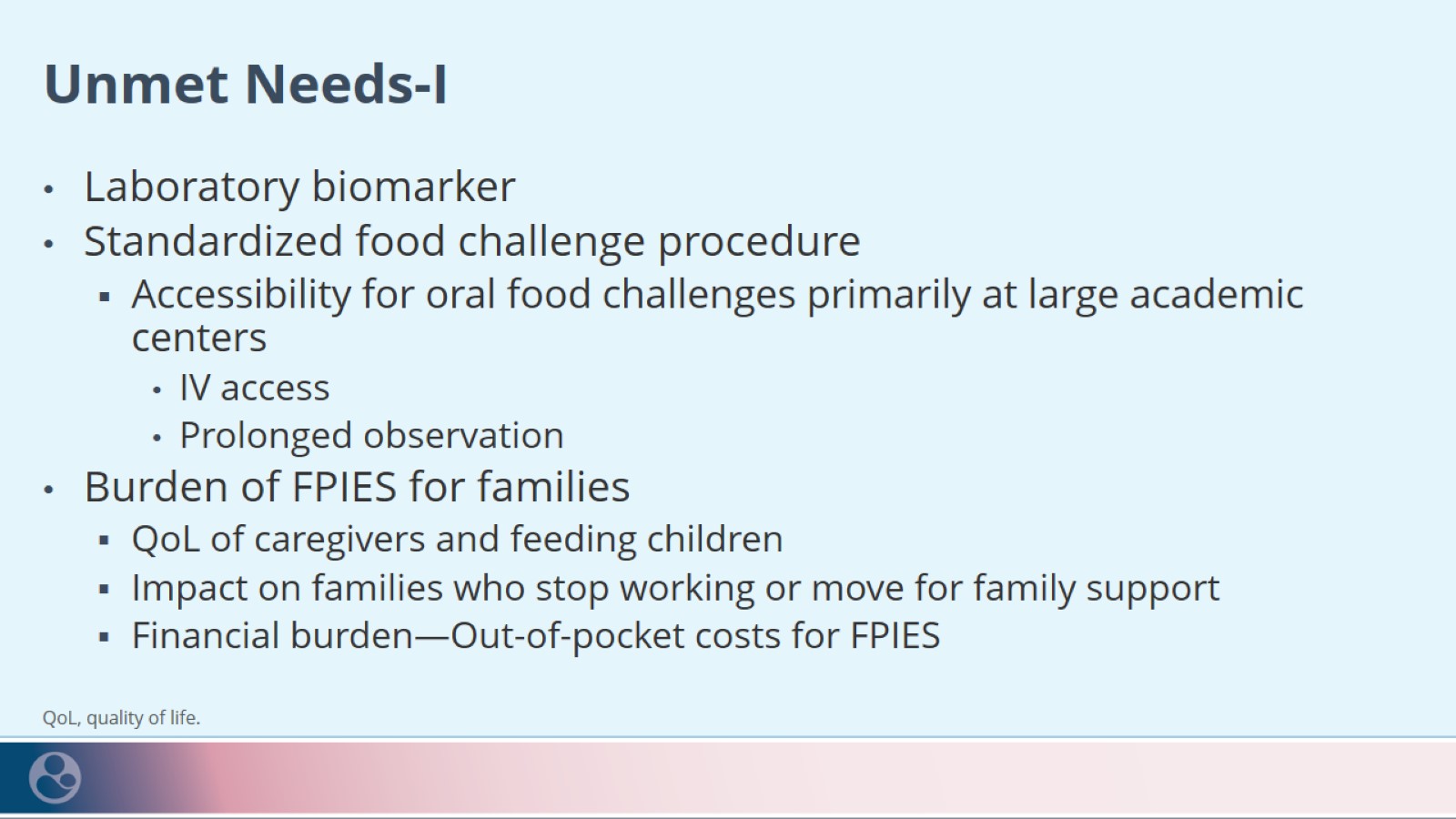 Unmet Needs-I
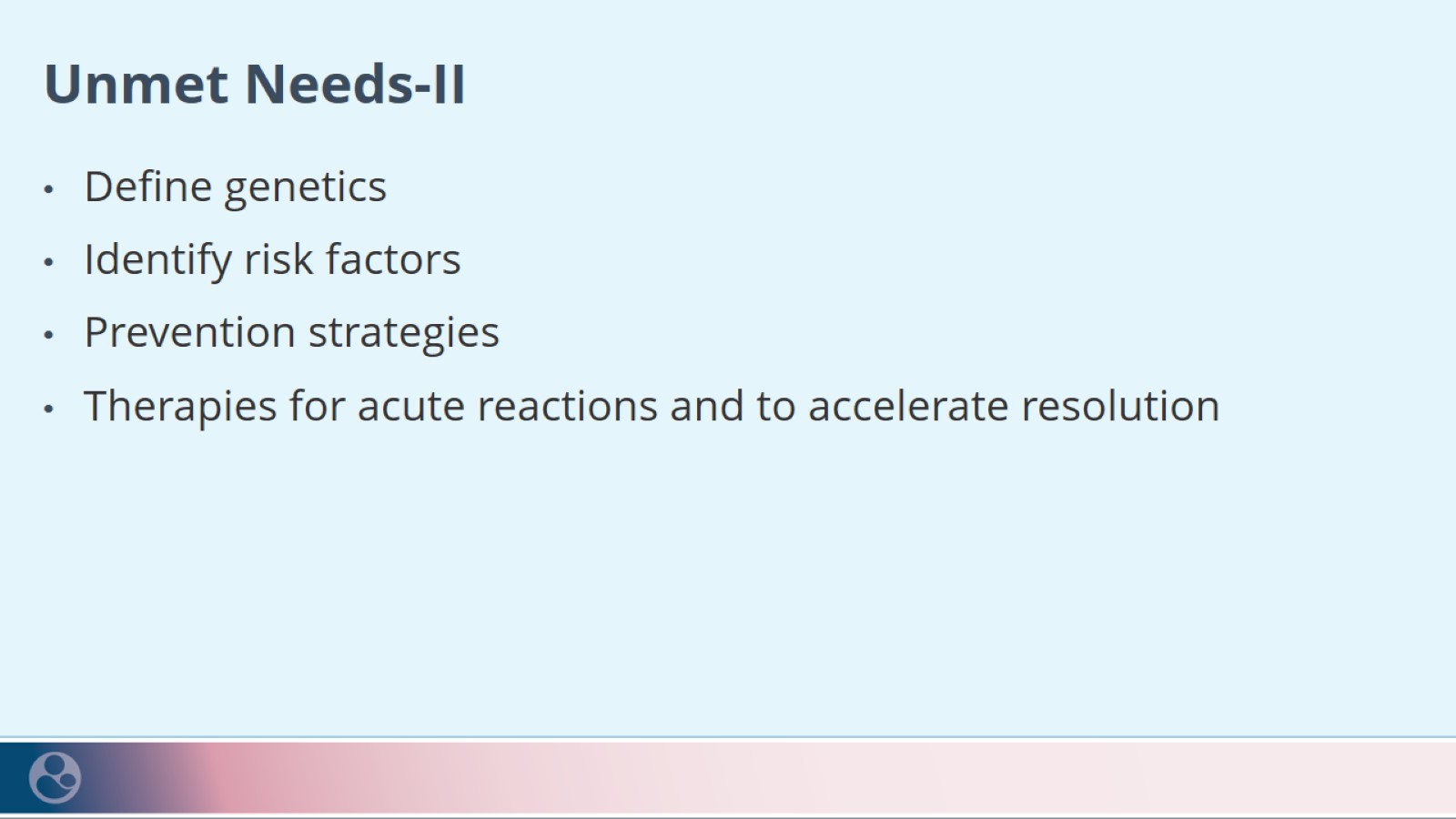 Unmet Needs-II
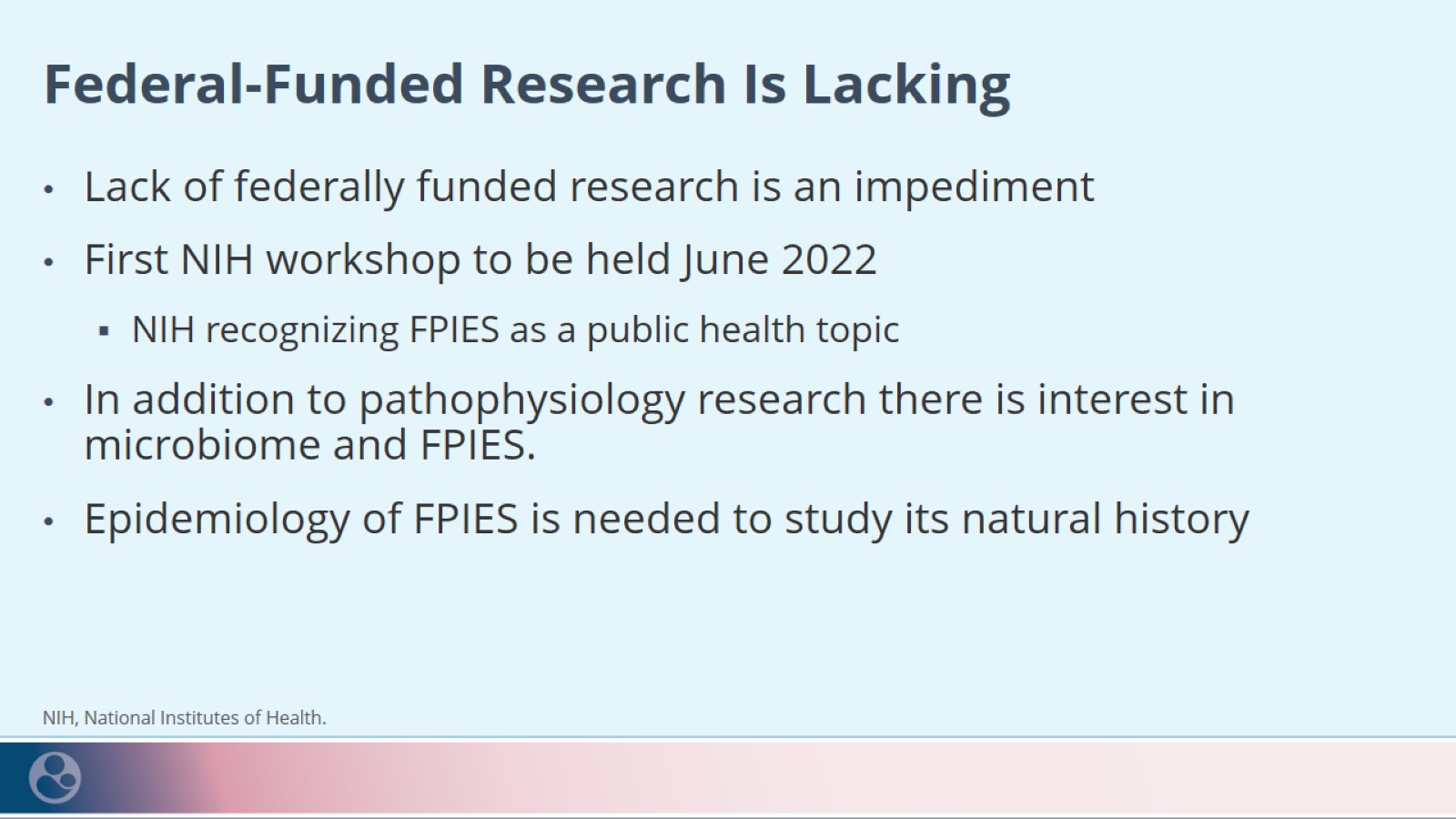 Federal-Funded Research Is Lacking
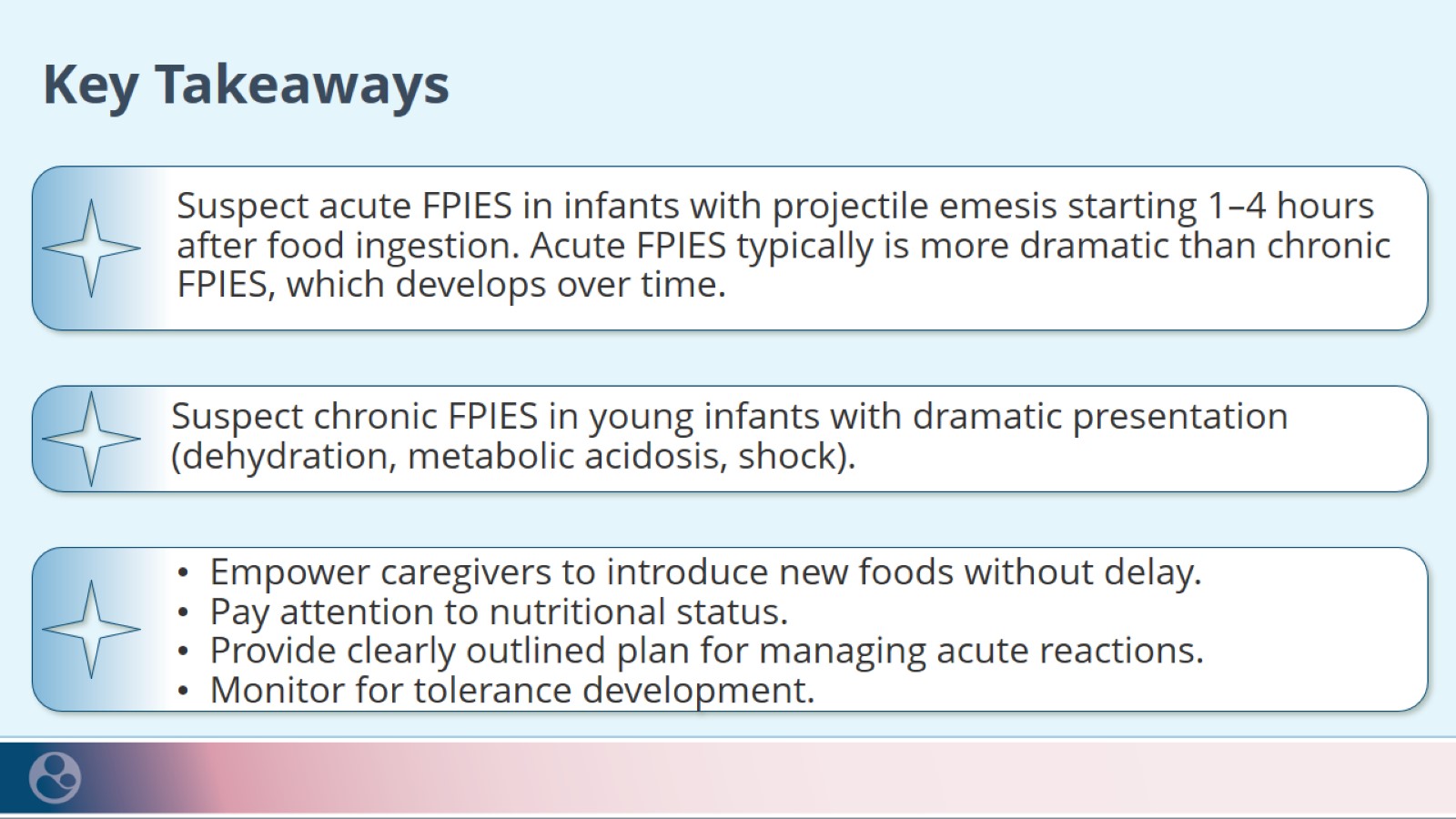 Key Takeaways
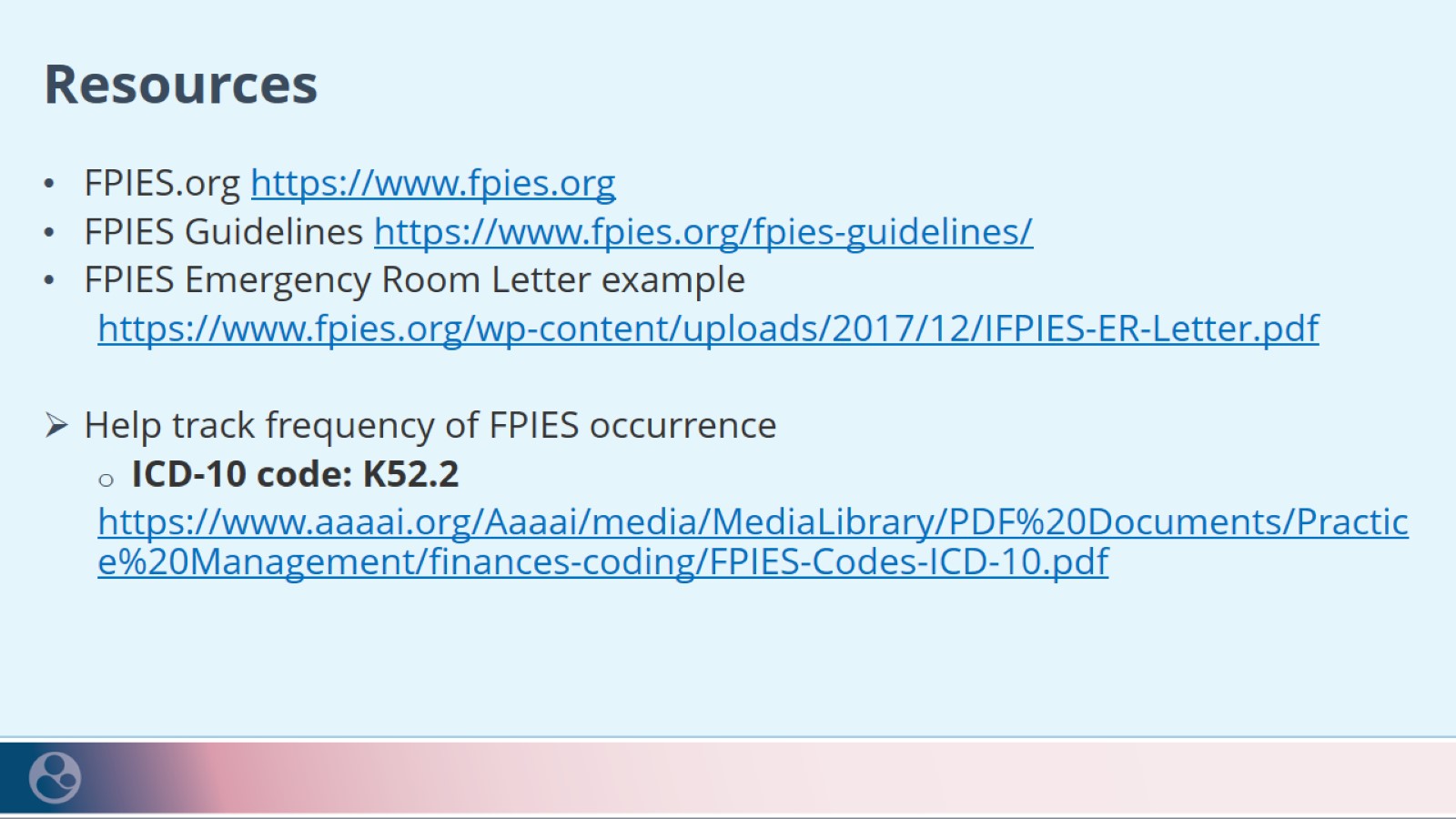 Resources
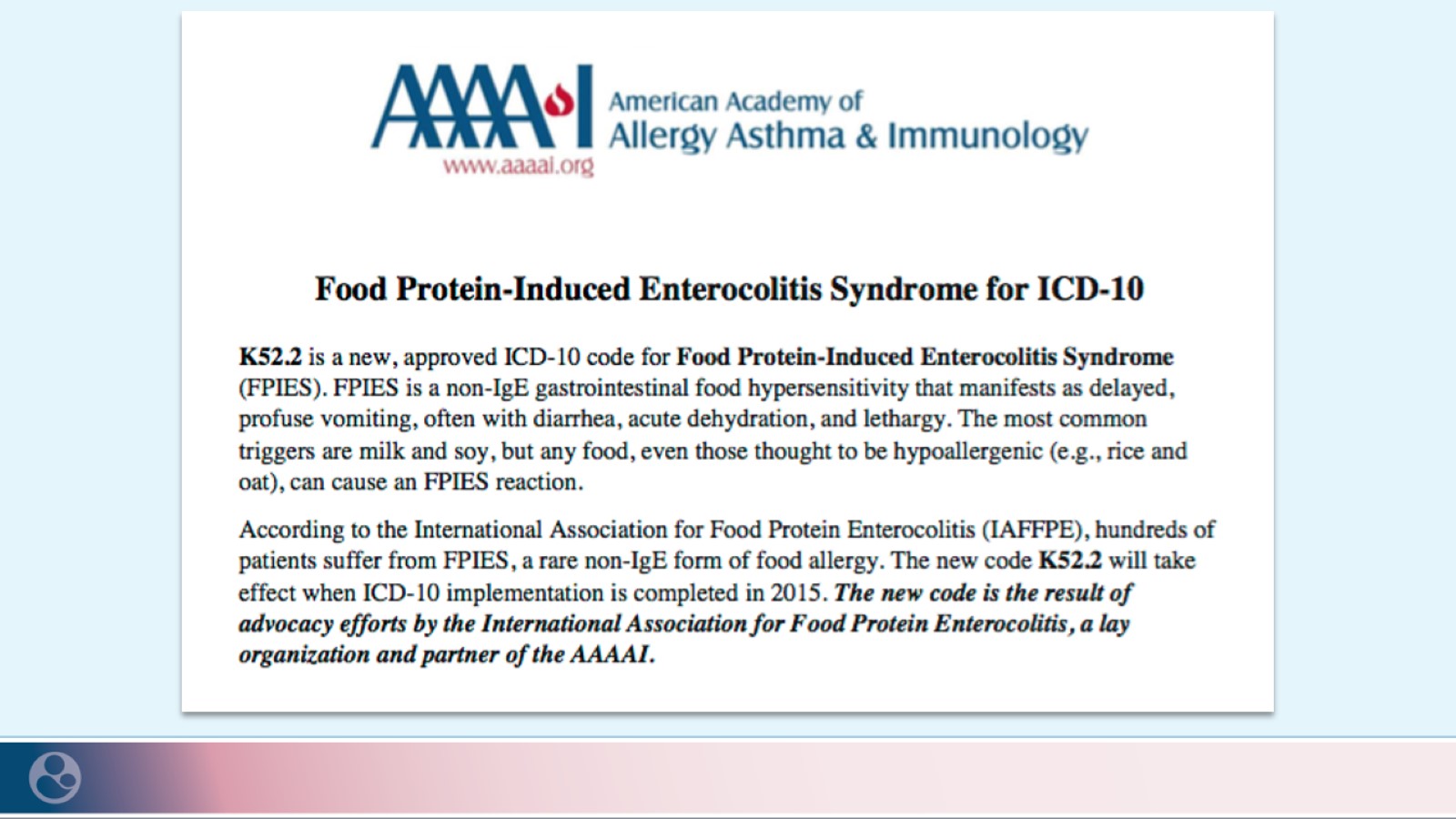